Ремесла Ульяновской области
Итоговая презентация по проекту. Подготовила воспитатель Куданова О.В.
Участники проекта: дети средней группы, воспитатели. 

Срок реализации: с ноября по апрель2018г. 

Тип проекта: информационно – творческий
Актуальность темыРодина, Отечество.…В корнях этих слов близкие каждому образы: мать и отец, родители, те, кто дает жизнь новому существу. Воспитание чувства патриотизма у дошкольников – процесс сложный и длительный. Любовь к близким людям, к детскому саду, к родному городу и родной стране играют огромную роль в становлении личности ребенка.В последние годы идет переосмысление сущности патриотического воспитания: идея воспитания патриотизма и гражданственности, приобретая все большее общественное значение, становится задачей государственной важности. Современные исследователи в качестве основополагающего фактора интеграции социальных и педагогических условий в патриотическом и гражданском воспитании дошкольников рассматривают национально-регио-нальный компонент. При этом акцент делается на воспитание любви к родному дому, природе, культуре малой Родины.Знакомство детей с родным краем: с историко-культурными, национальными, географическими, природными особенностями формирует у них такие черты характера, которые помогут им стать патриотом и гражданином своей Родины. Ведь, яркие впечатления о родной природе, об истории родного края, полученные в детстве, нередко остаются в памяти человека на всю жизнь.
Цели: - обобщать знания детей о декоративно - прикладном искусстве; - развивать у детей познавательный интерес к                                                народному творчеству; - обобщить результаты коллективной творческой деятельности детей, педагогов
Задачи: 
Образовательные:
- продолжать знакомство с  народными промыслами Ульяновска и области; 
- вызвать интерес у детей к народному творчеству;
 Воспитательные: 
- воспитывать у детей любовь к народному прикладному искусству; 
- воспитывать любовь к народному творчеству;
 - воспитывать уважение к работе народных мастеров;
 - воспитывать эстетические и этические чувства, любознательность.
 Развивающие:
 - развивать познавательную активность детей; 
- развивать чувство цвета, композиционные умения; 
- развивать внимание, мышление, творческое воображение, зрительную память, умение анализировать; 
- активизировать словарь по теме.
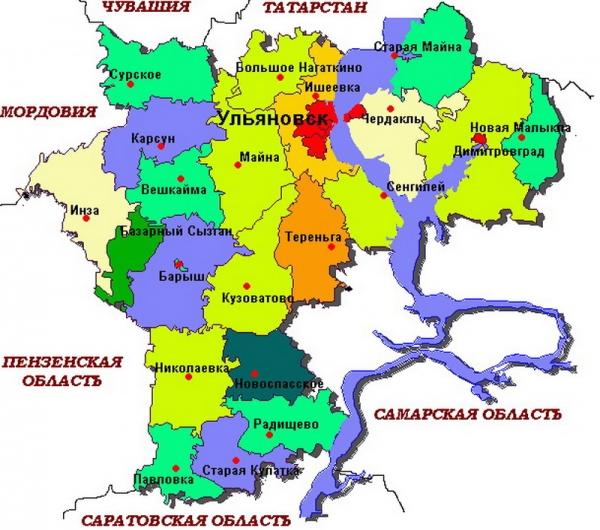 С незапамятных времен керамические изделия служили человеку. Повсюду, где имелись природные запасы глины, пригодной для обработки, мастера-гончары создавали разнообразные по форме и декору горшки, миски, кувшины, блюда, фляги и многие другие предметы, необходимые в быту. Гончарство было наиболее распространённым видом народного творчества в Симбирской губернии. В крестьянском быту обязательно были русская печь, ухват и глиняные горшки. Без этой посуды не могла обойтись ни одна семья.  Удивительно, но как человечество ни продвинулось вперед, а ничего полезнее посуды из чугуна, глины, стекла и дерева не придумало.
Одним из самых известных центров гончарства было село Сухой Карсун. Промысел сложился в начале XIX века. Во второй половине XIX века в селе существовало уже более ста гончарных мастерских. Сухокарсунские мастера делали квашенки, горшки, корчаги, сковороды-«жарехи», рукомойники, балакири (крынки для молока оригинальной формы – с низким туловом и узкой горловиной), кувшины, тарелки, тазы, печные трубы. По заключению специалистов Московского НИИ художественной промышленности, изделия гончарного промысла села Сухой Карсун признаны уникальными и являются самобытным местным сувениром.
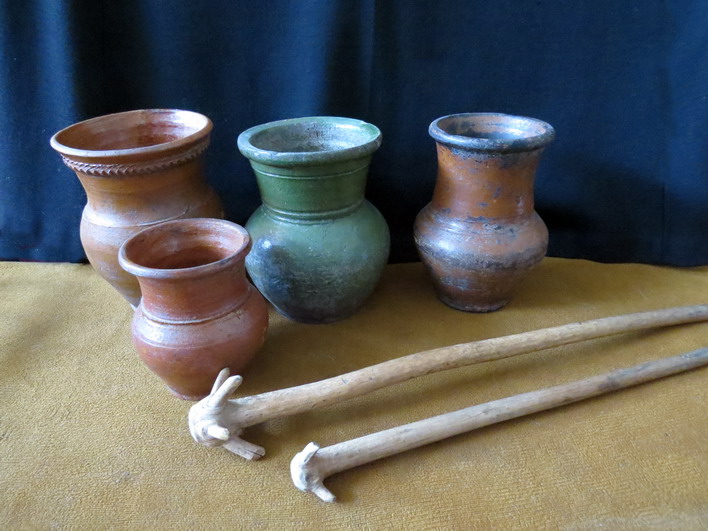 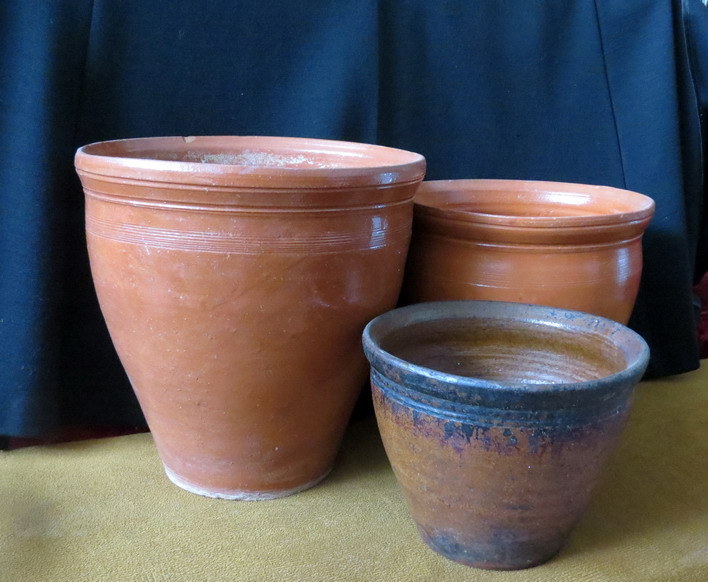 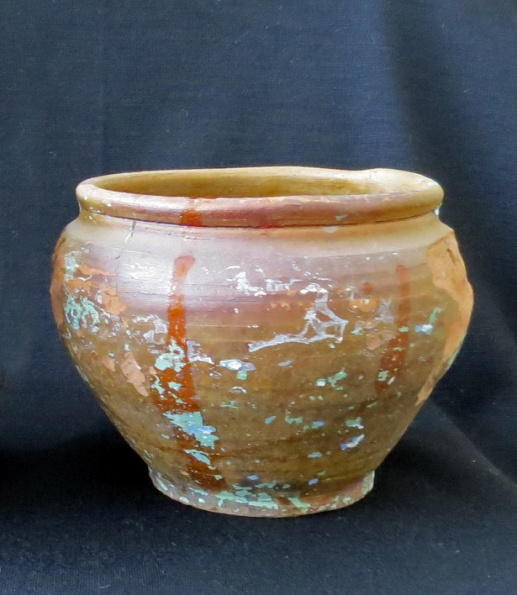 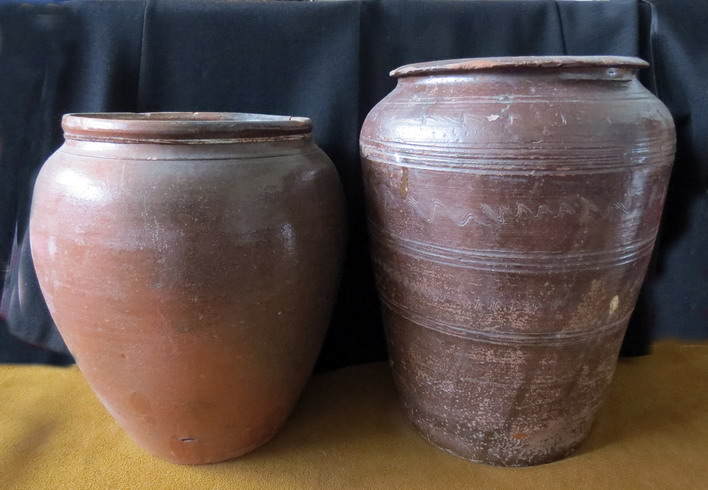 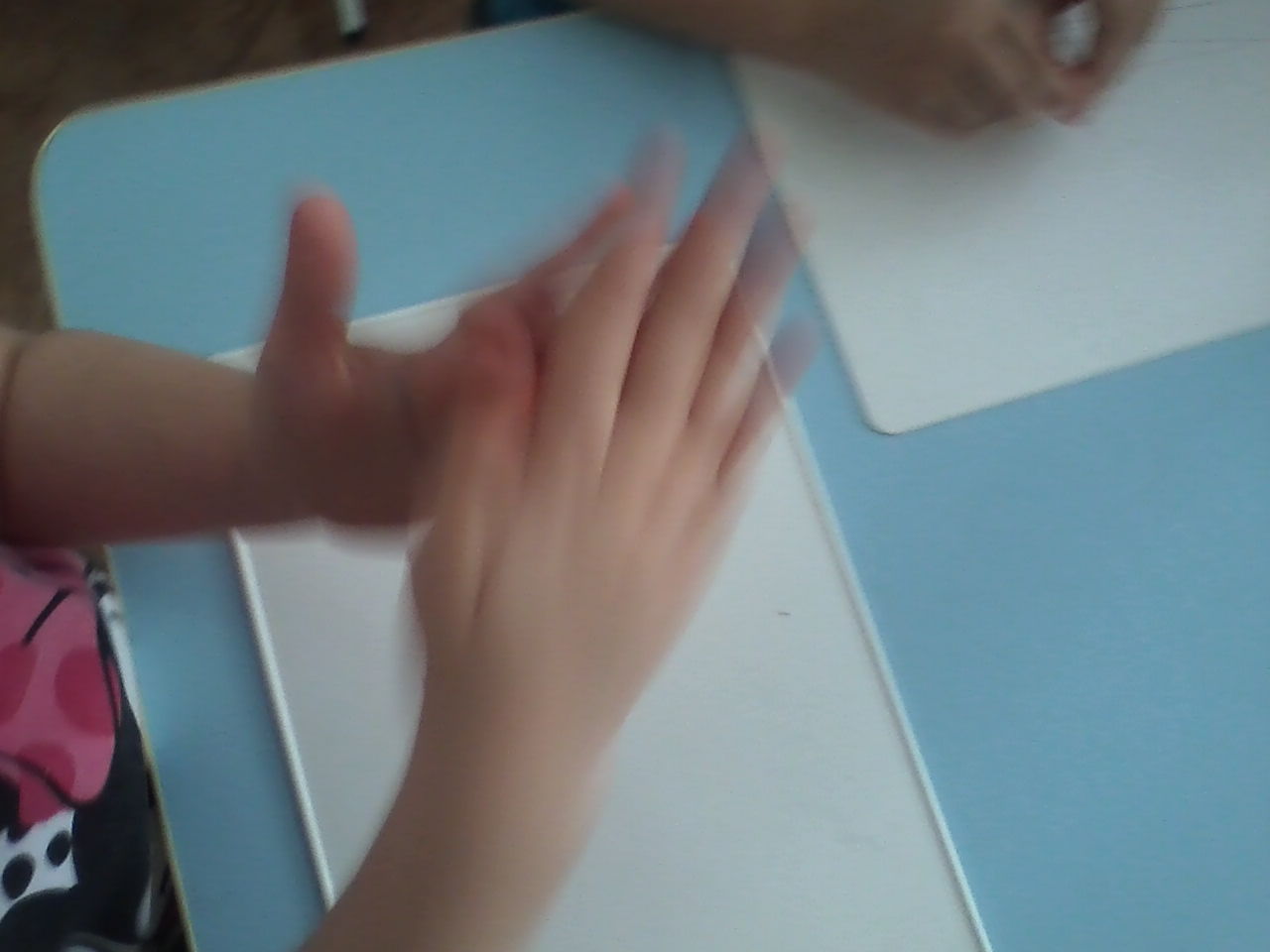 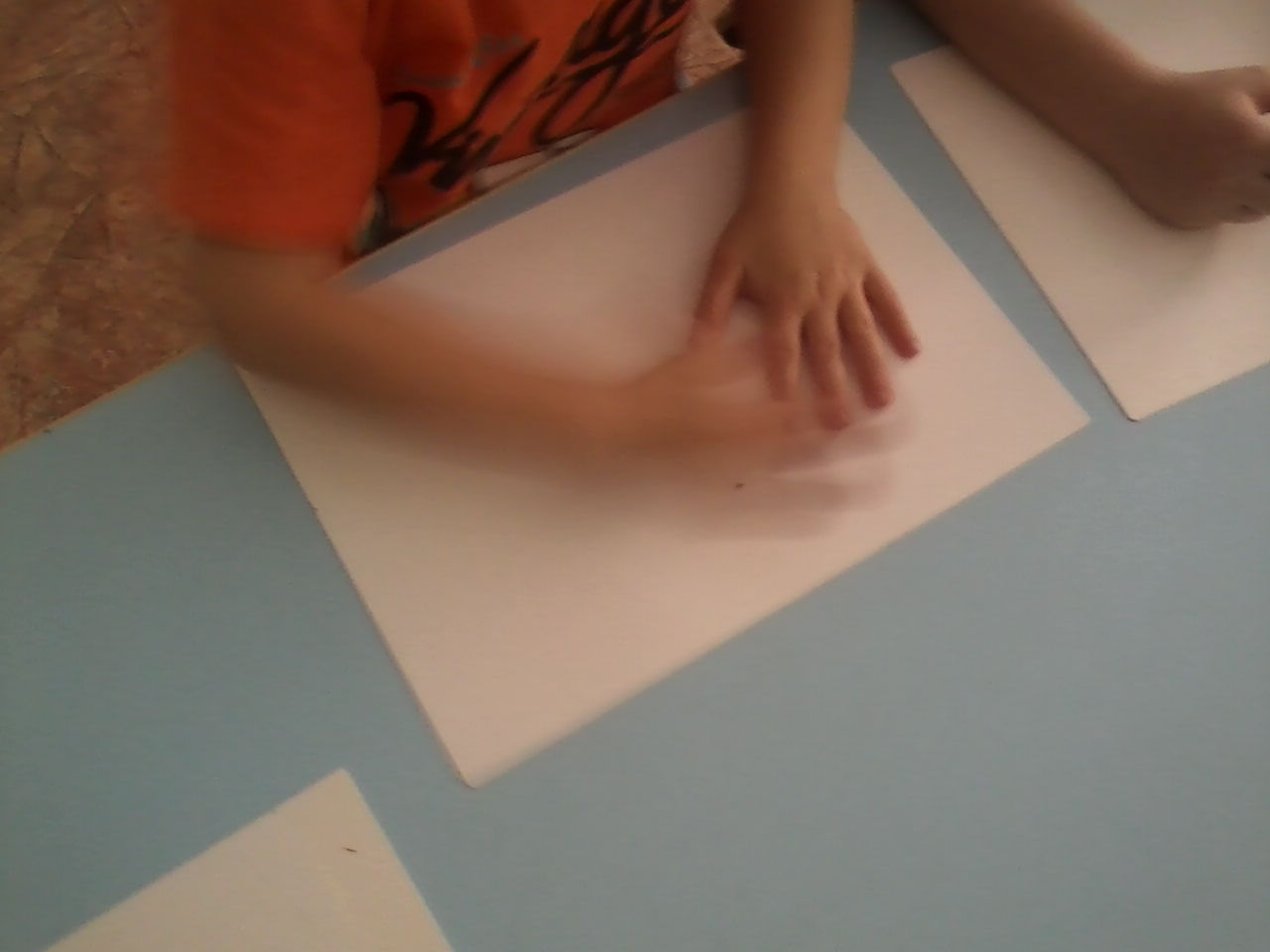 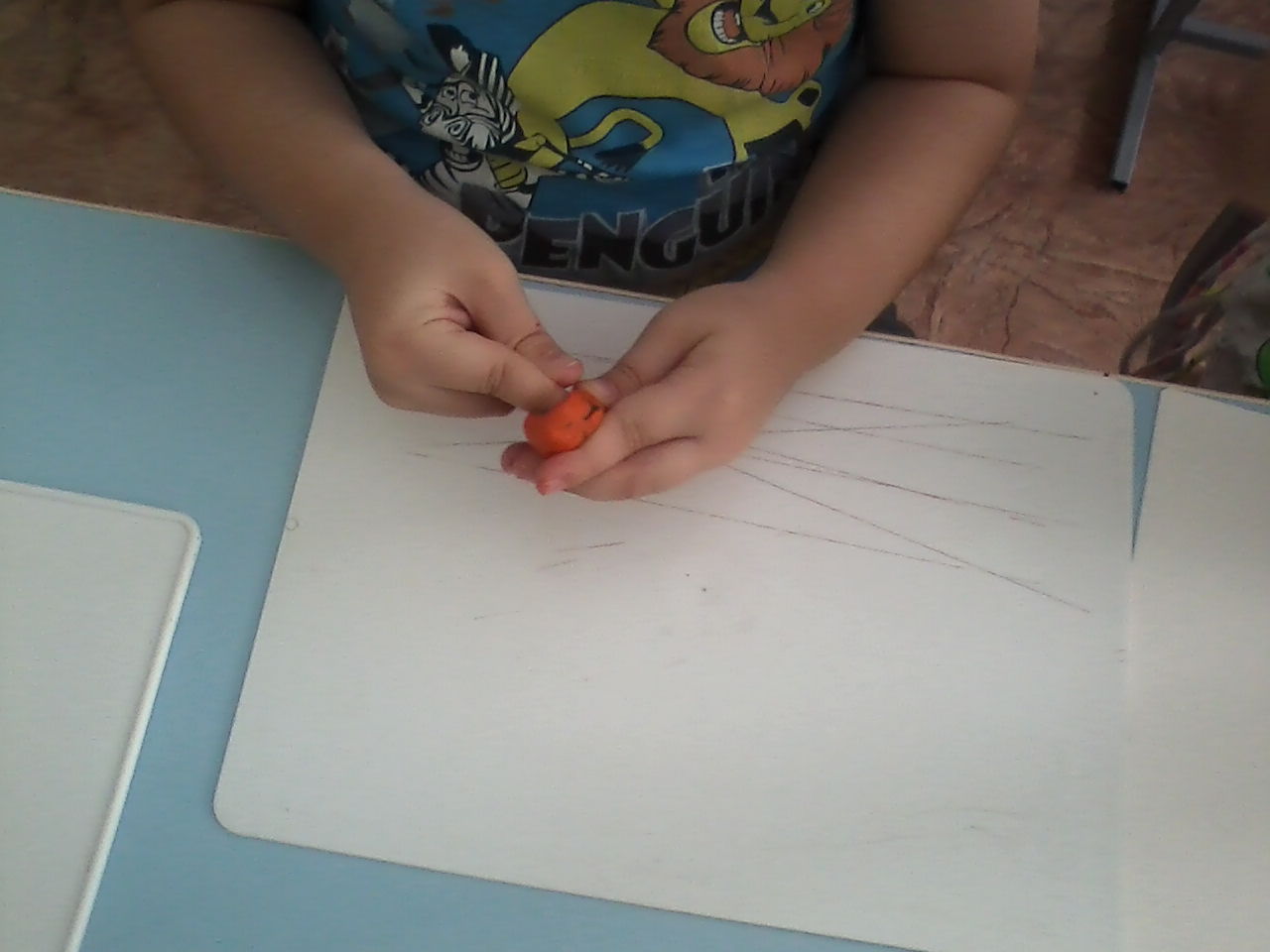 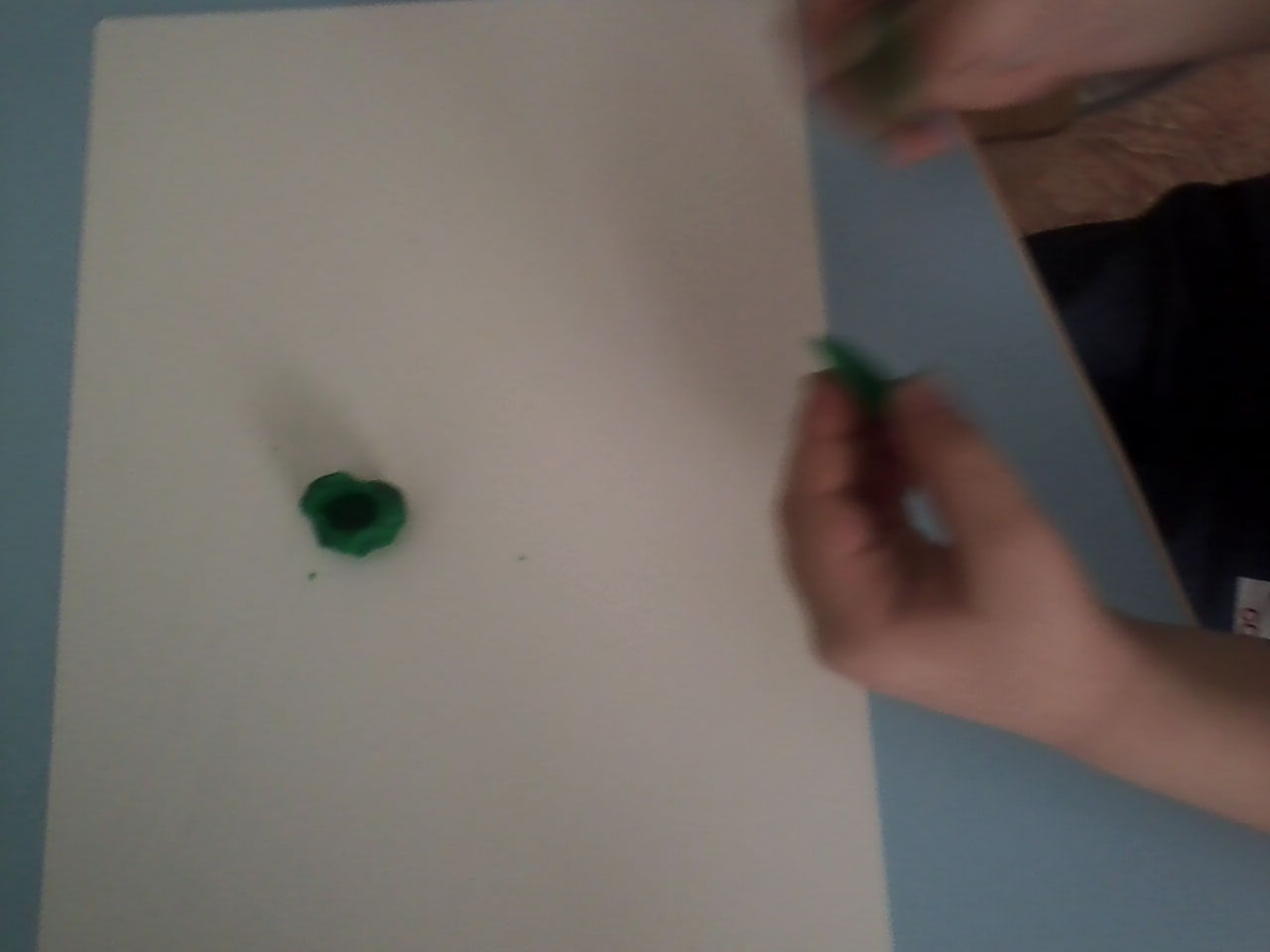 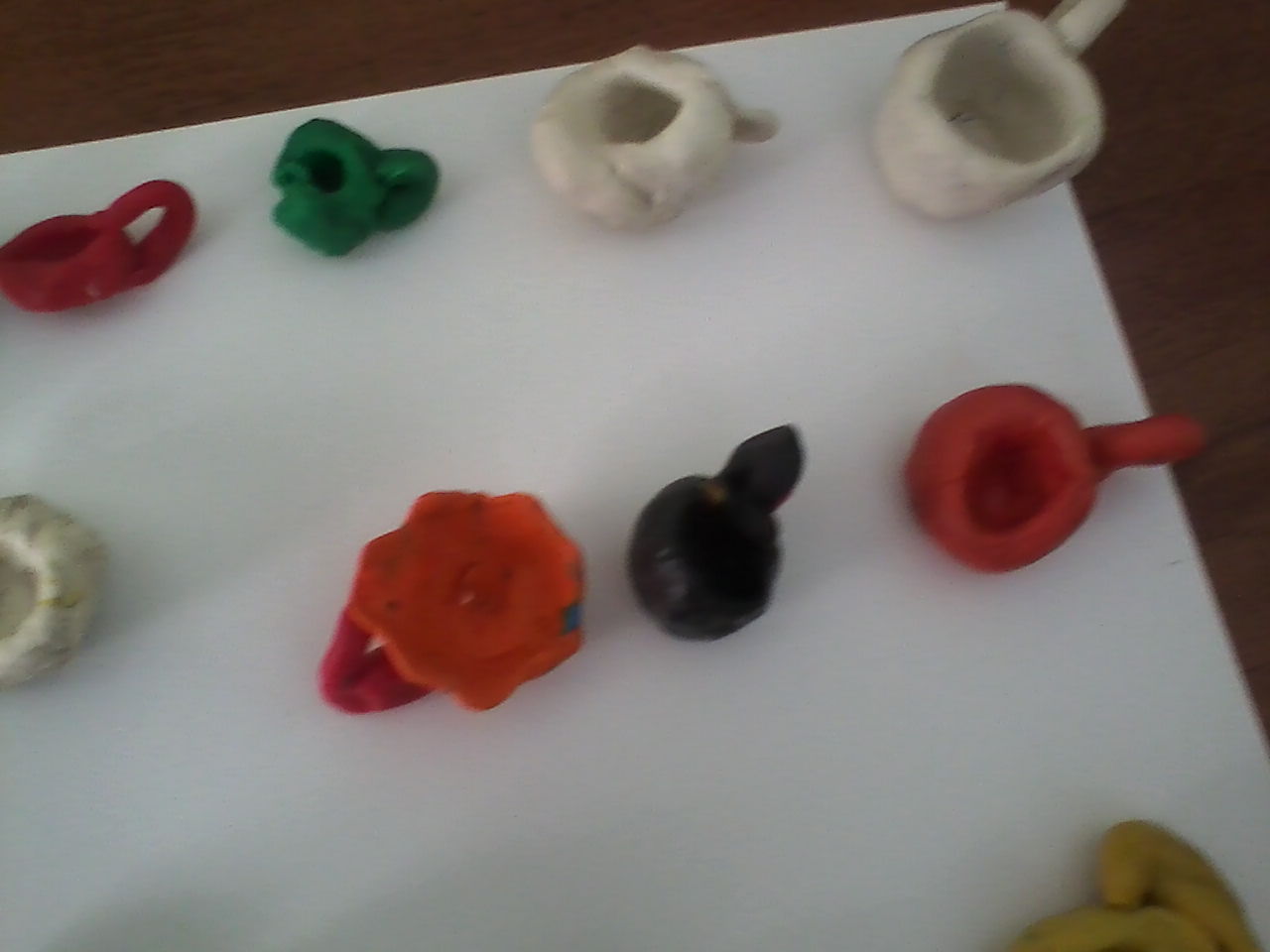 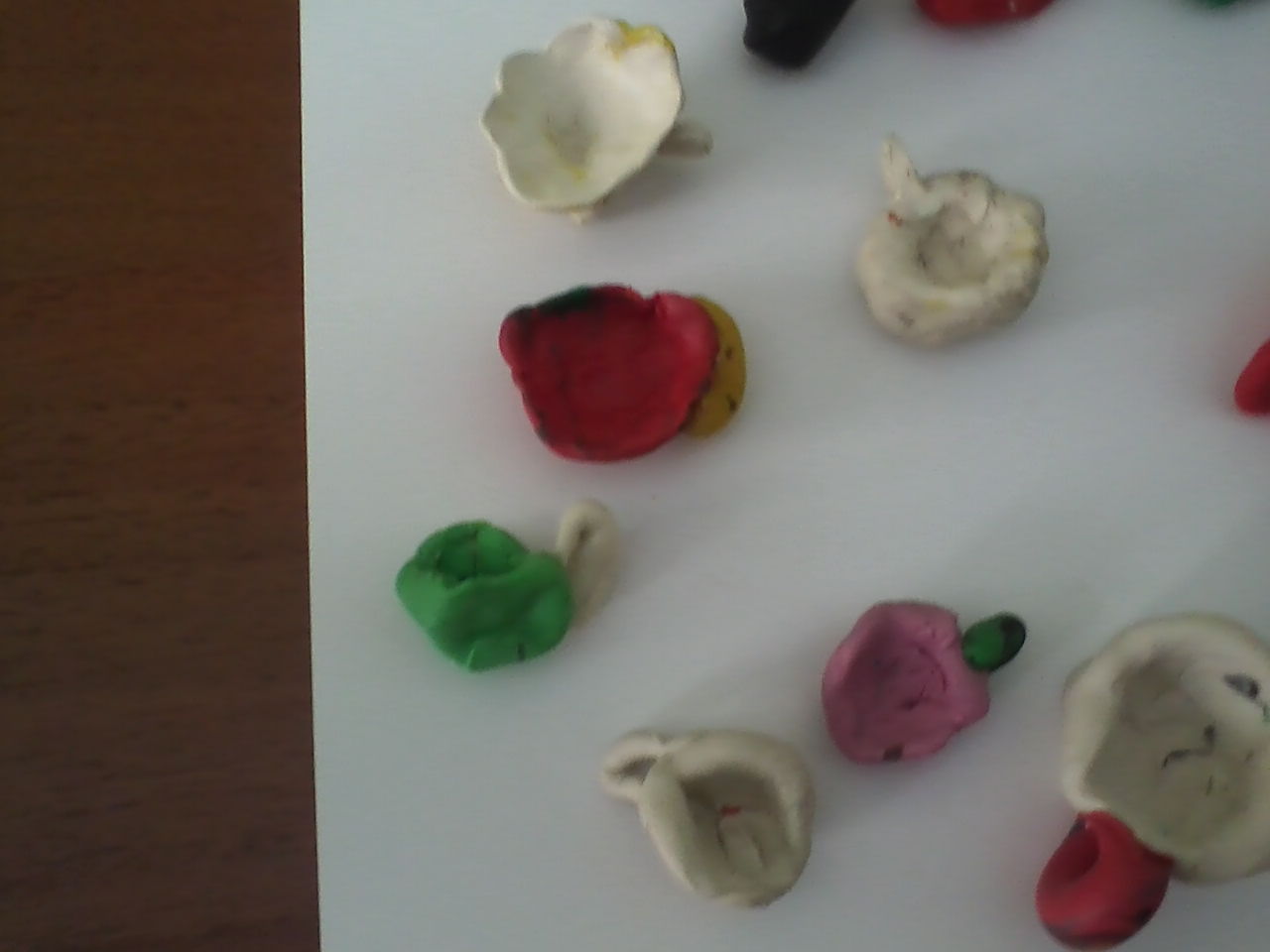 Резьба по дереву давно стала русским национальным ремеслом. И в нашей стране из поколения в поколение передавалось знание о нем.  В наши дни оно тоже живо. Например, в Кузоватовском районе почти два десятка резчиков по дереву создают настоящие резные произведения искусства.
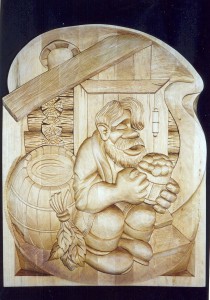 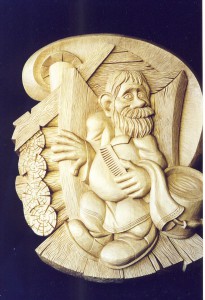 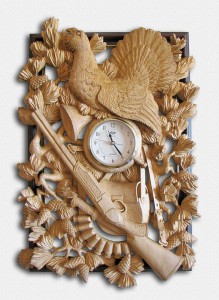 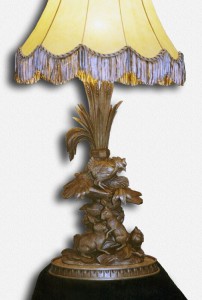 Предметы, созданные Владимиром Барановым
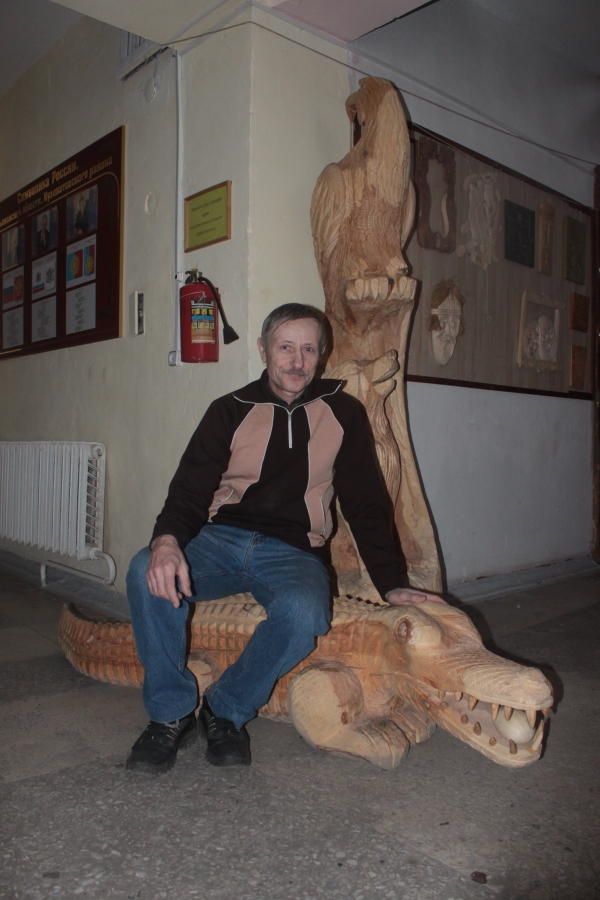 Вот  крокодил, «живущий» в Кузоватовской школе искусств. Это работа Владимира Падерова
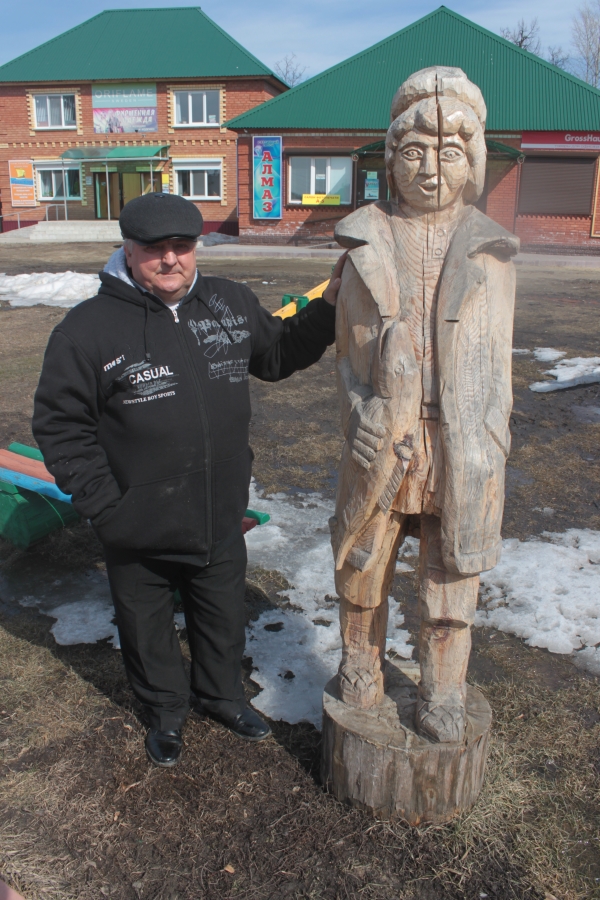 Александр Артемьев позирует рядом со своим «Емелей», уже потрепанным временем
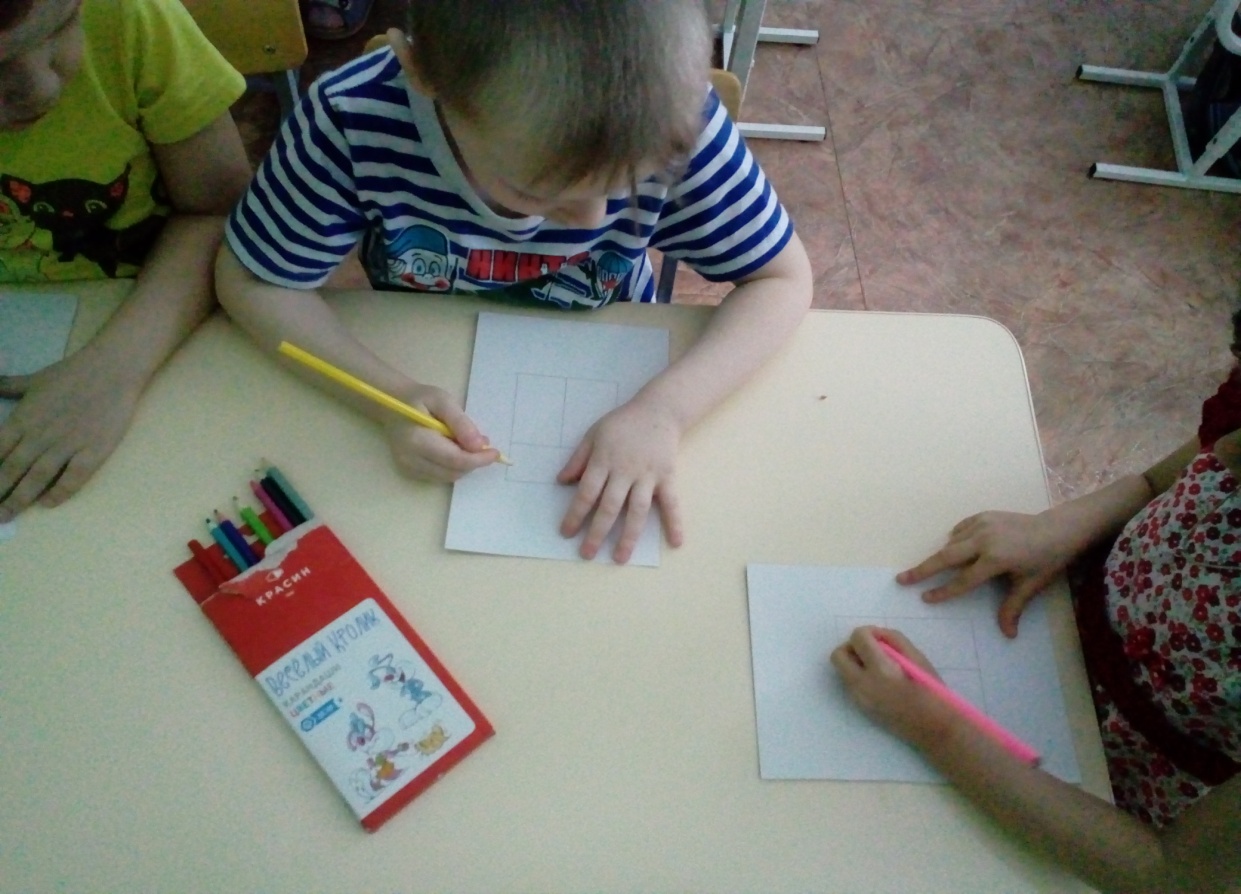 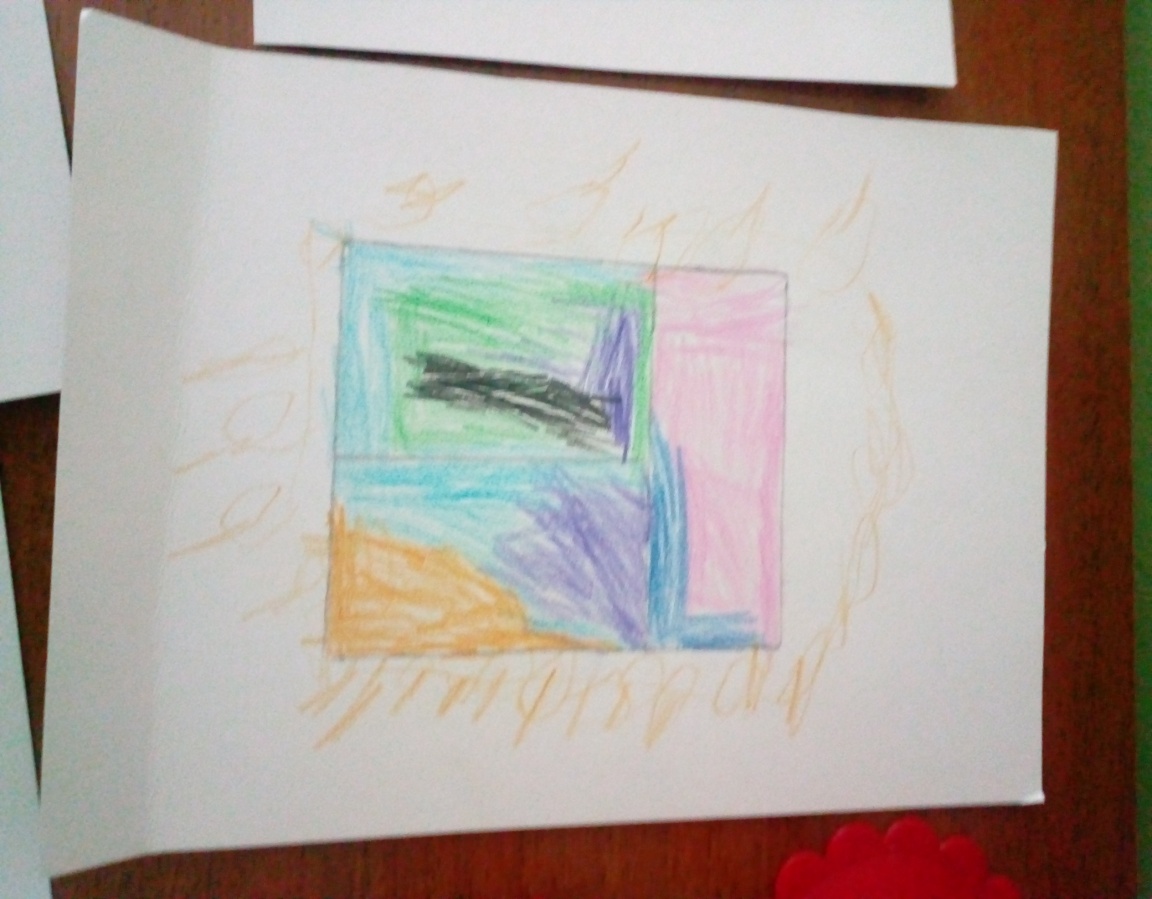 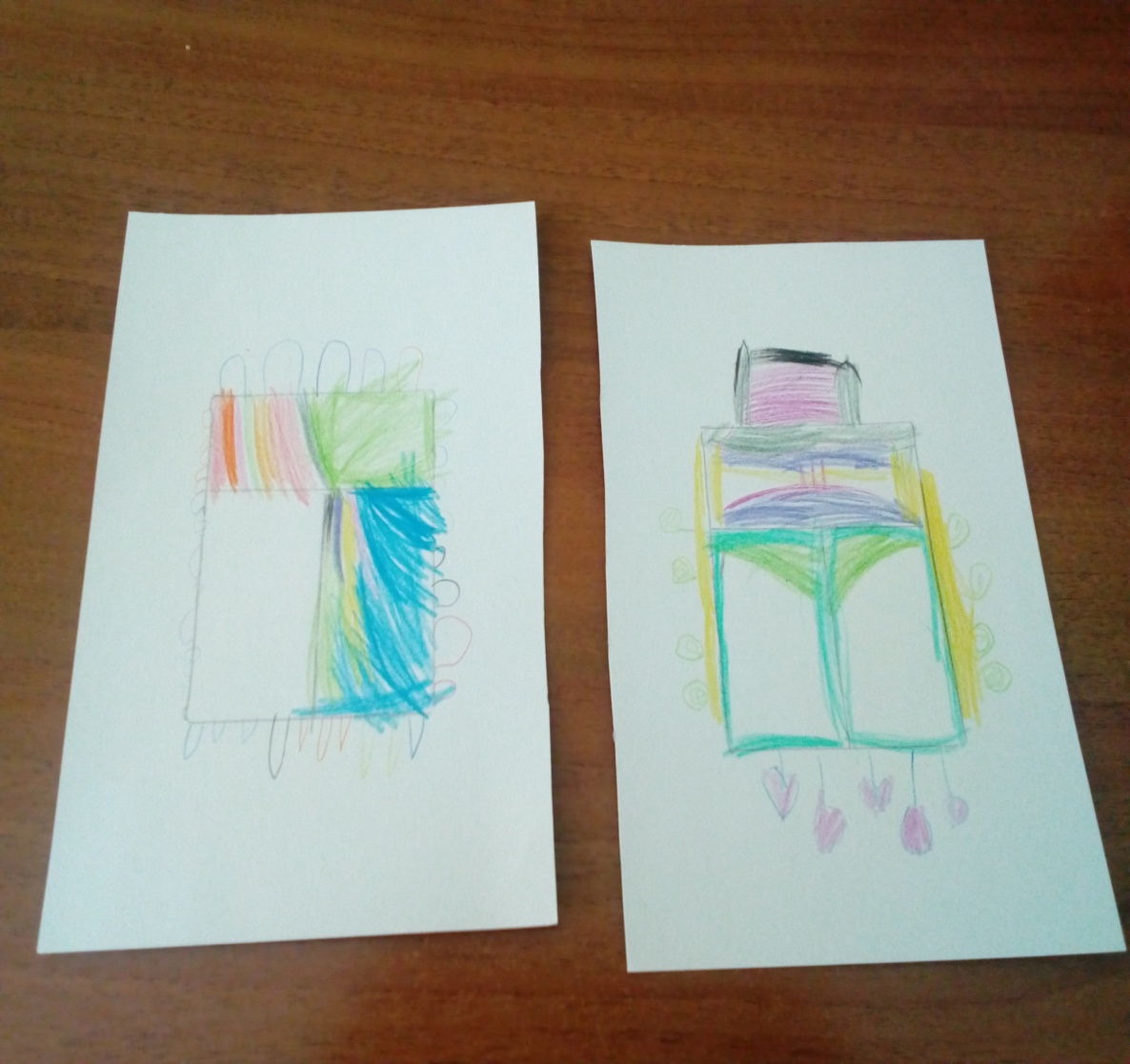 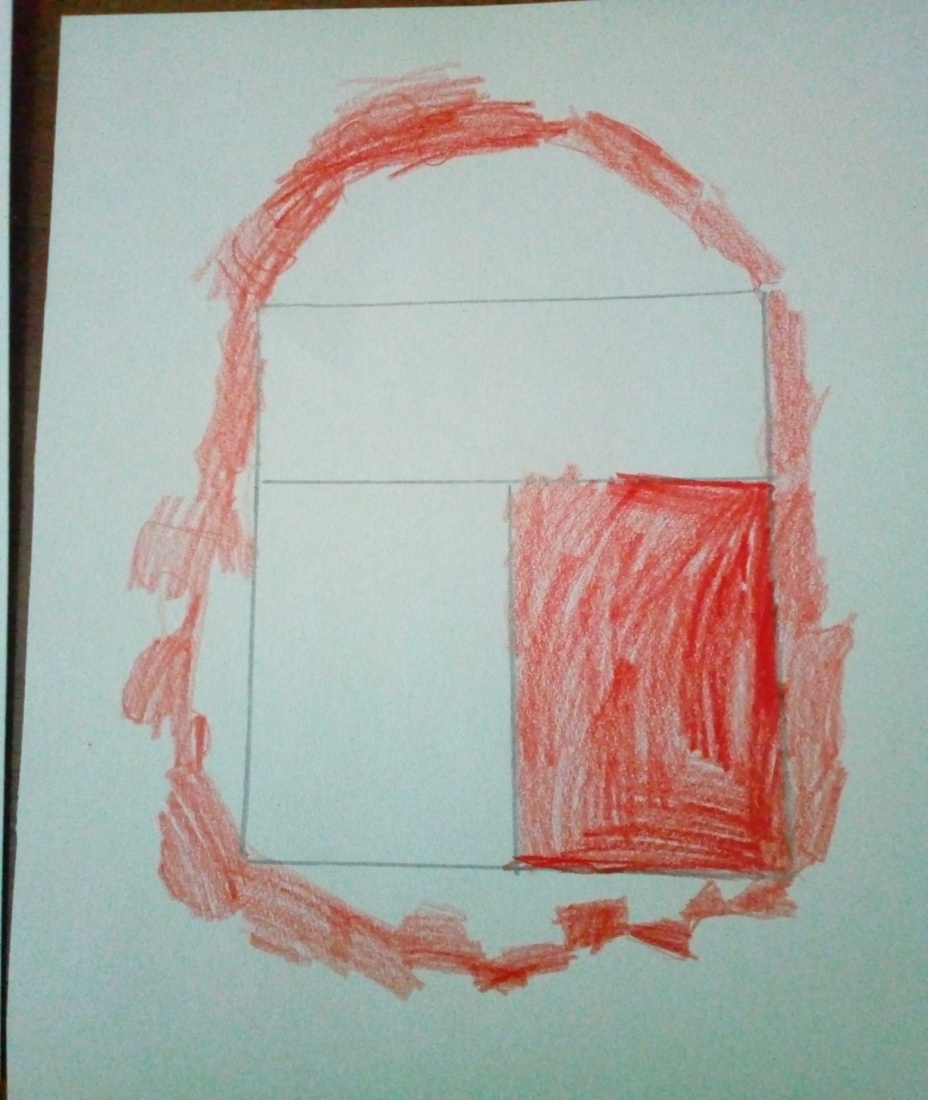 Современное ручное художественное ткачество основано на древнем ремесле и обладает богатыми национальными традициями. Сегодня оно являет собой органичный сплав наследия мастеров прошлого и лучших достижений современности. Для сохранения традиций народного художественного ткачества края в р. п. Карсун Ульяновской области была открыта фабрика по ткачеству ручных изделий, которая вошла в перечень предприятий народных художественных промыслов и получила статус фабрики художественного ткачества с 15 октября 1973 года.
Карсунская фабрика художественного ткачества всегда работала в тесном контакте с НИИ художественной промышленности. Разнообразная продукция фабрики — скатерти, коврики, покрывала, накидки на кресло, салфетки, полотенца, портьеры сохраняет традиции художественного ткачества средней полосы России, которое отличается по характеру узоров от ткачества других регионов. Так, если краски северных и западных районов страны выдержаны в легких, приглушенных тонах, то колорит изделий средней полосы отличается разнообразием, контрастностью цвета и сочетаний.
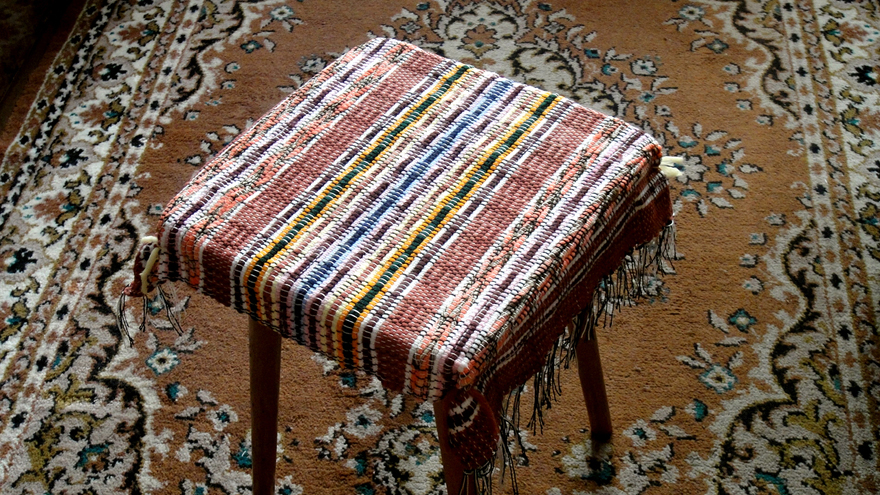 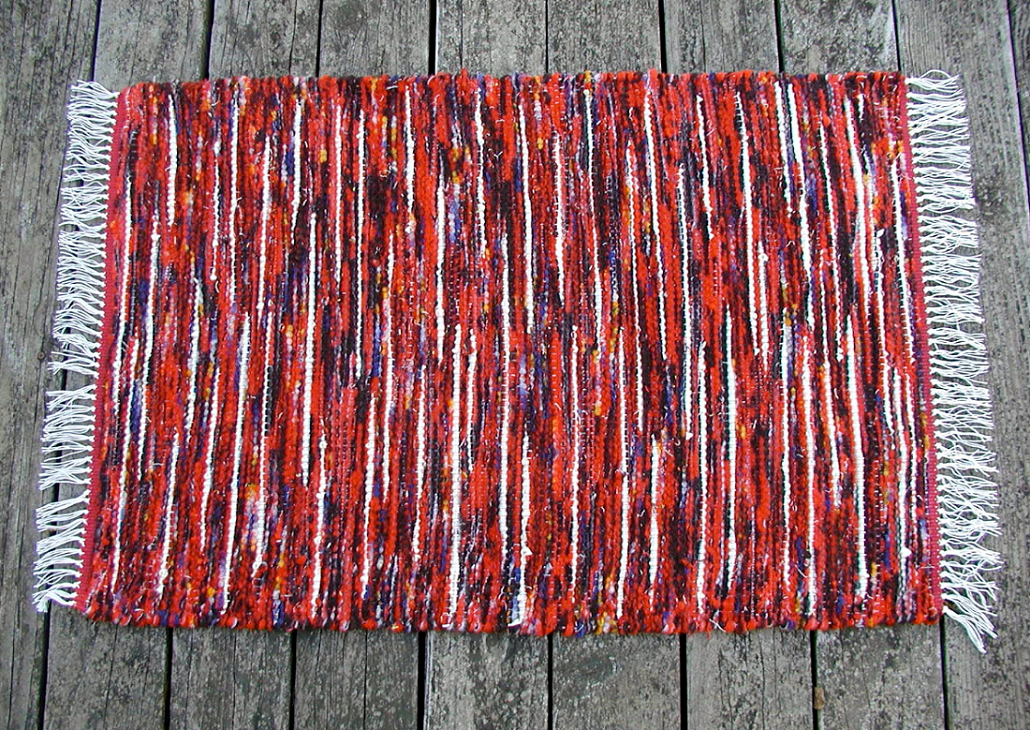 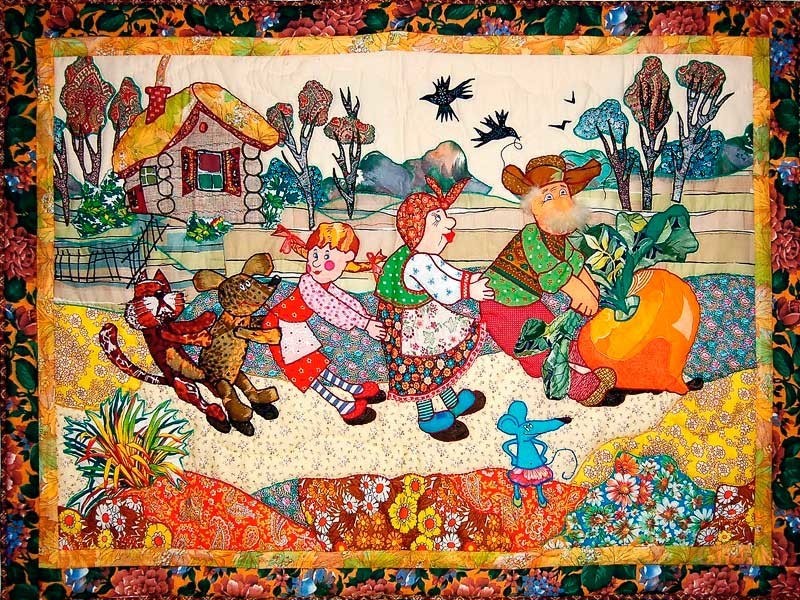 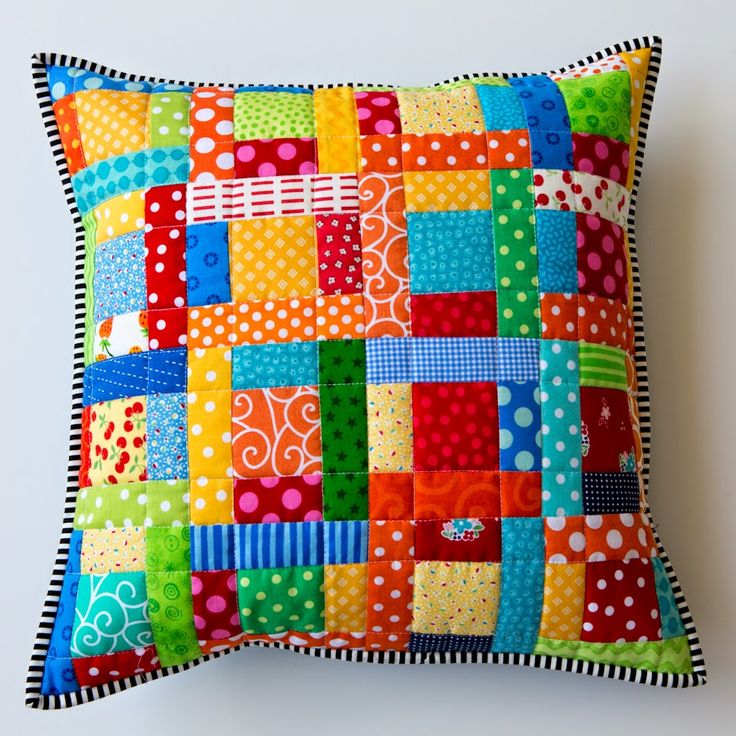 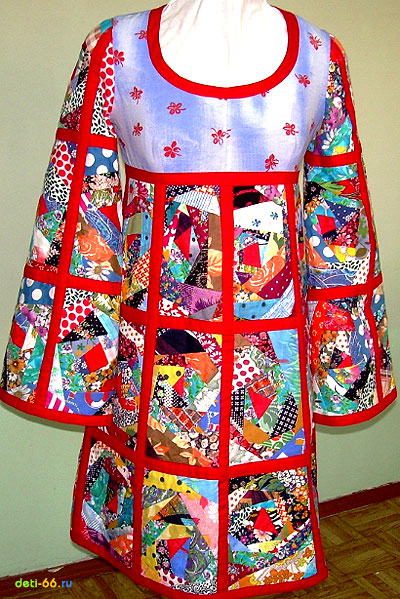 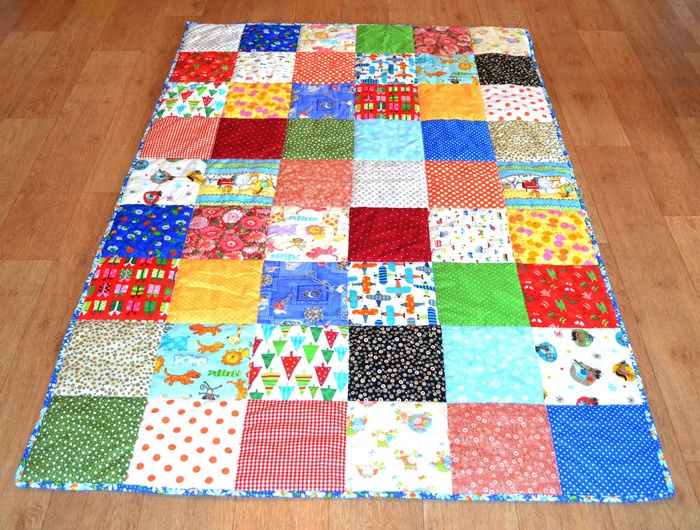 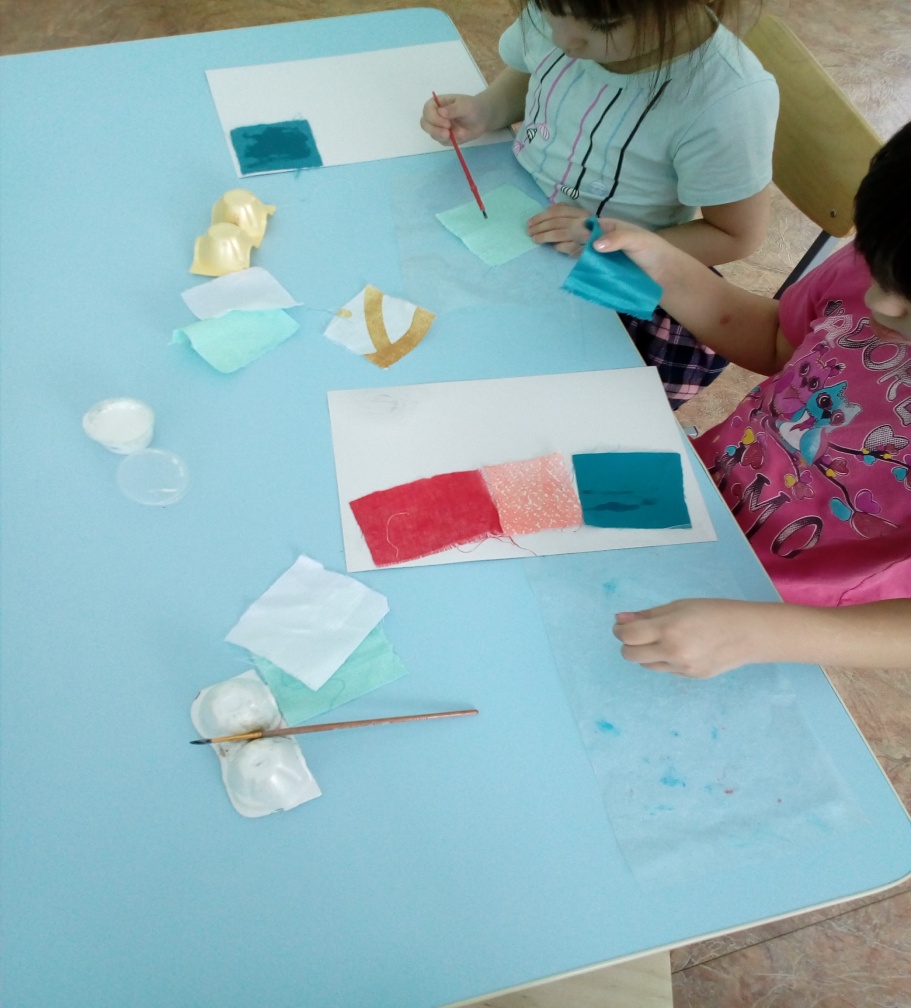 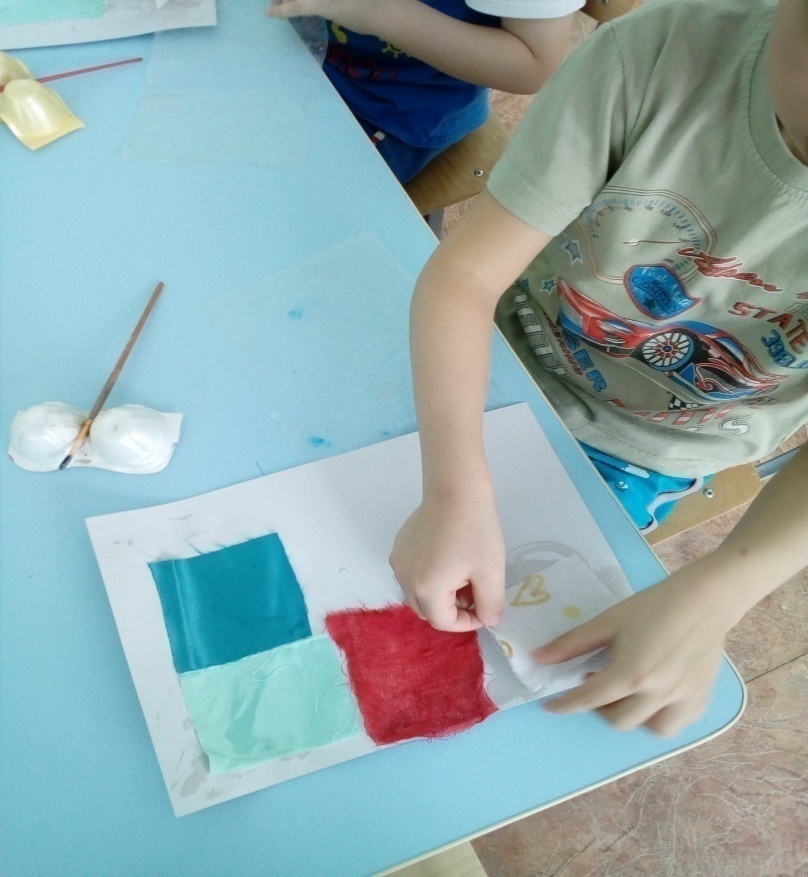 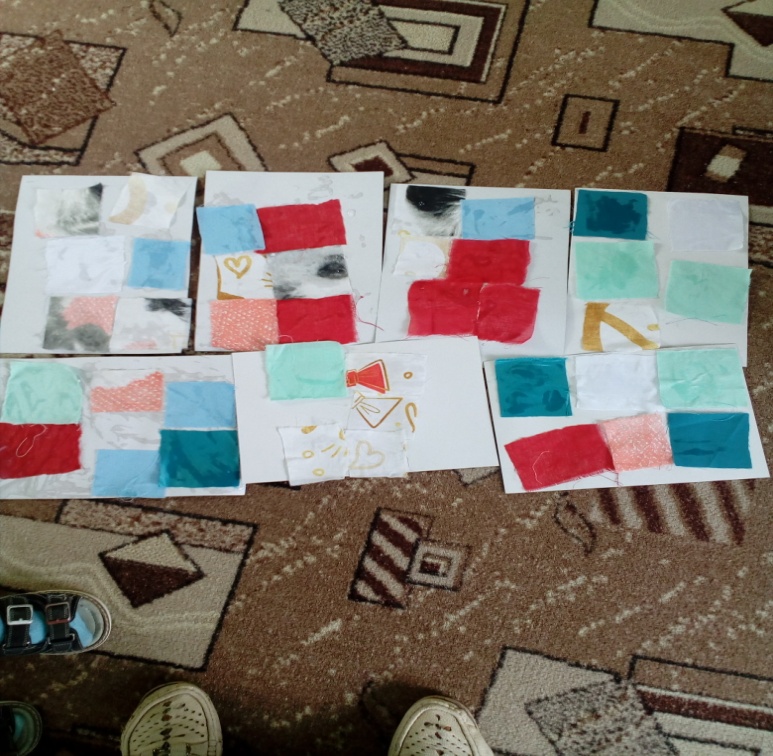 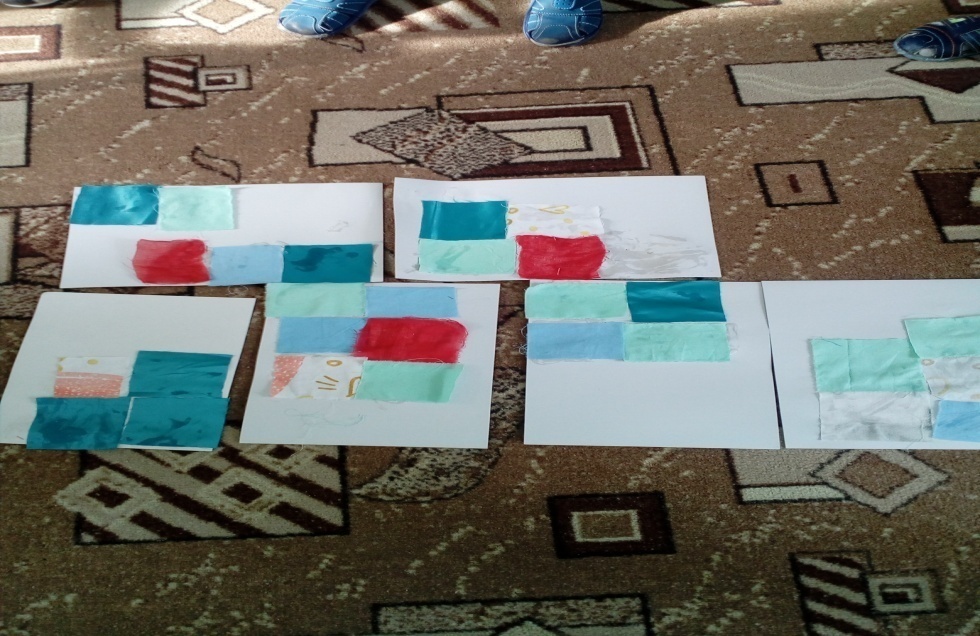 Положение между металлургическим Уралом и сельскохозяйственными районами юга России вызвало развитие в крае ремесел, связанных с обработкой металла. Почти в каждом селе был свой кузнец, а в ряде сел наблюдалось и скопление кузнецов (Большие Березники, Аненково, Чуфарово).
В Ульяновске существуетСимбирский кузнечный двор "Корч"Симбирский кузнечный двор "Корч" организован в 1986 г. как творческая мастерская профессиональных кузнецов-художников. Основной коллектив мастеров состоит из 5 человек. Это творческие люди, которые работают в различных направлениях и техниках, сочетая исторический опыт кузнечного искусства и современные средства отделки металлов. Художники "Корч" создают эксклюзивные изделия – от ювелирных изделий, подсвечников, фонарей, каминных наборов до оград и металлопластики.
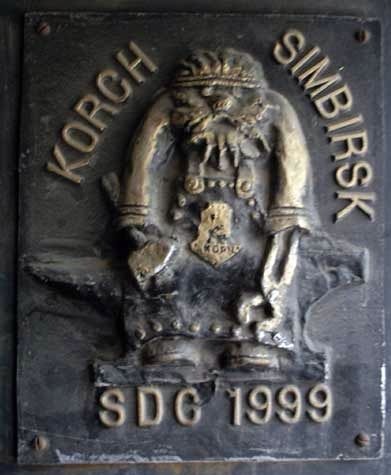 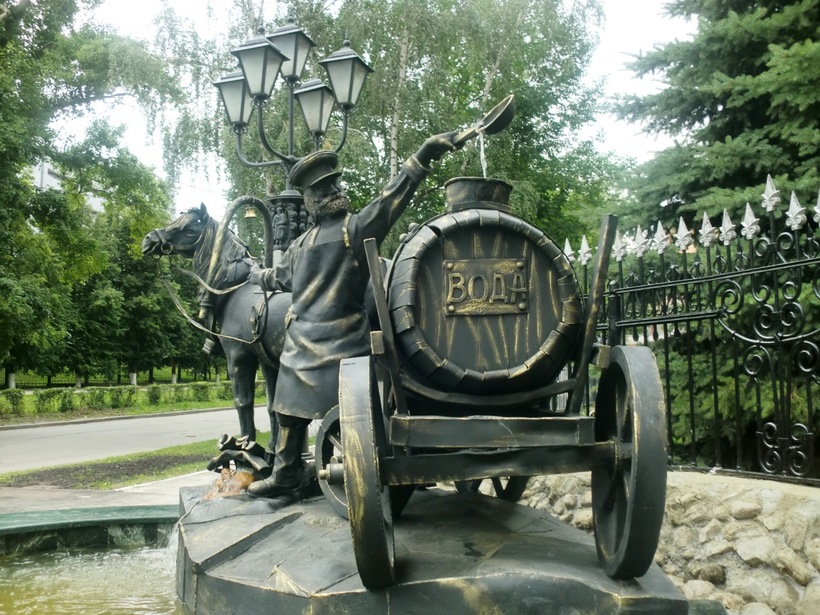 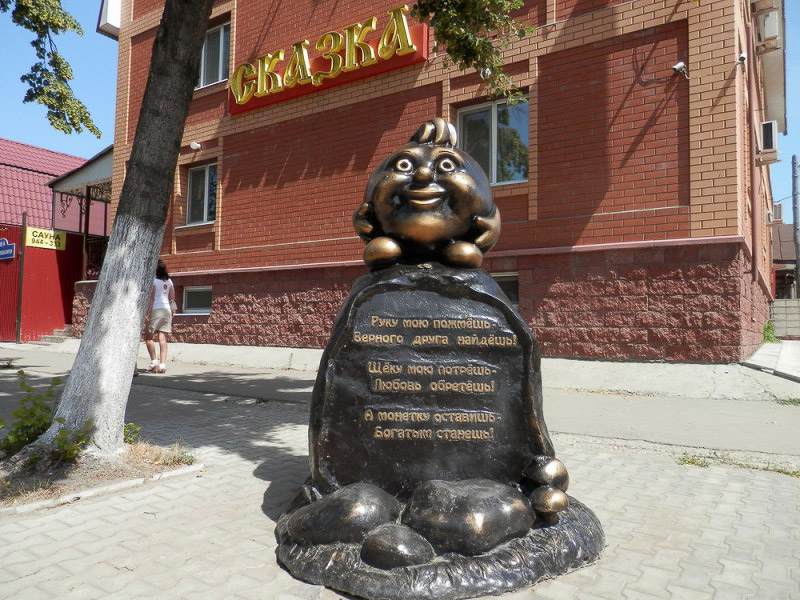 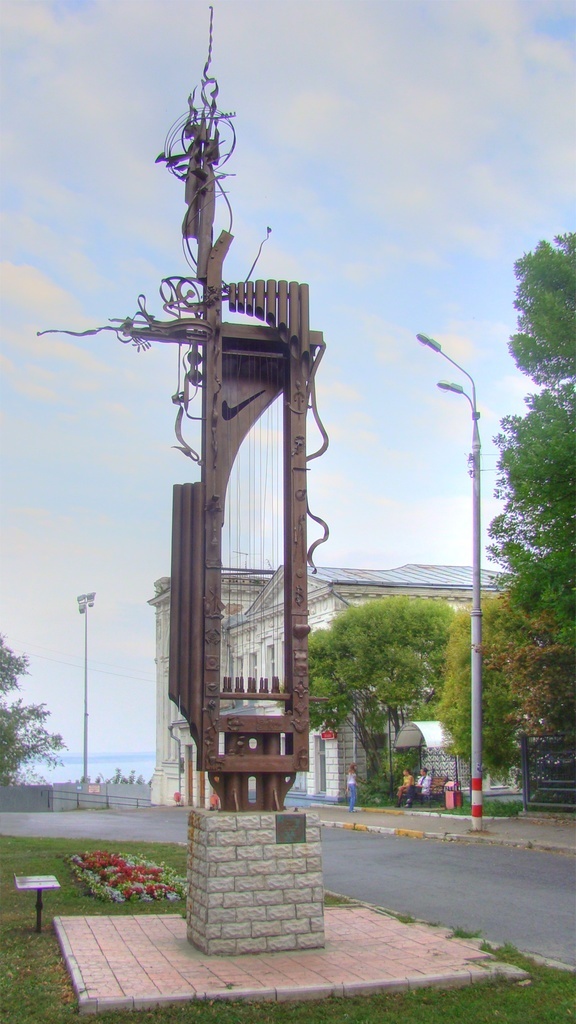 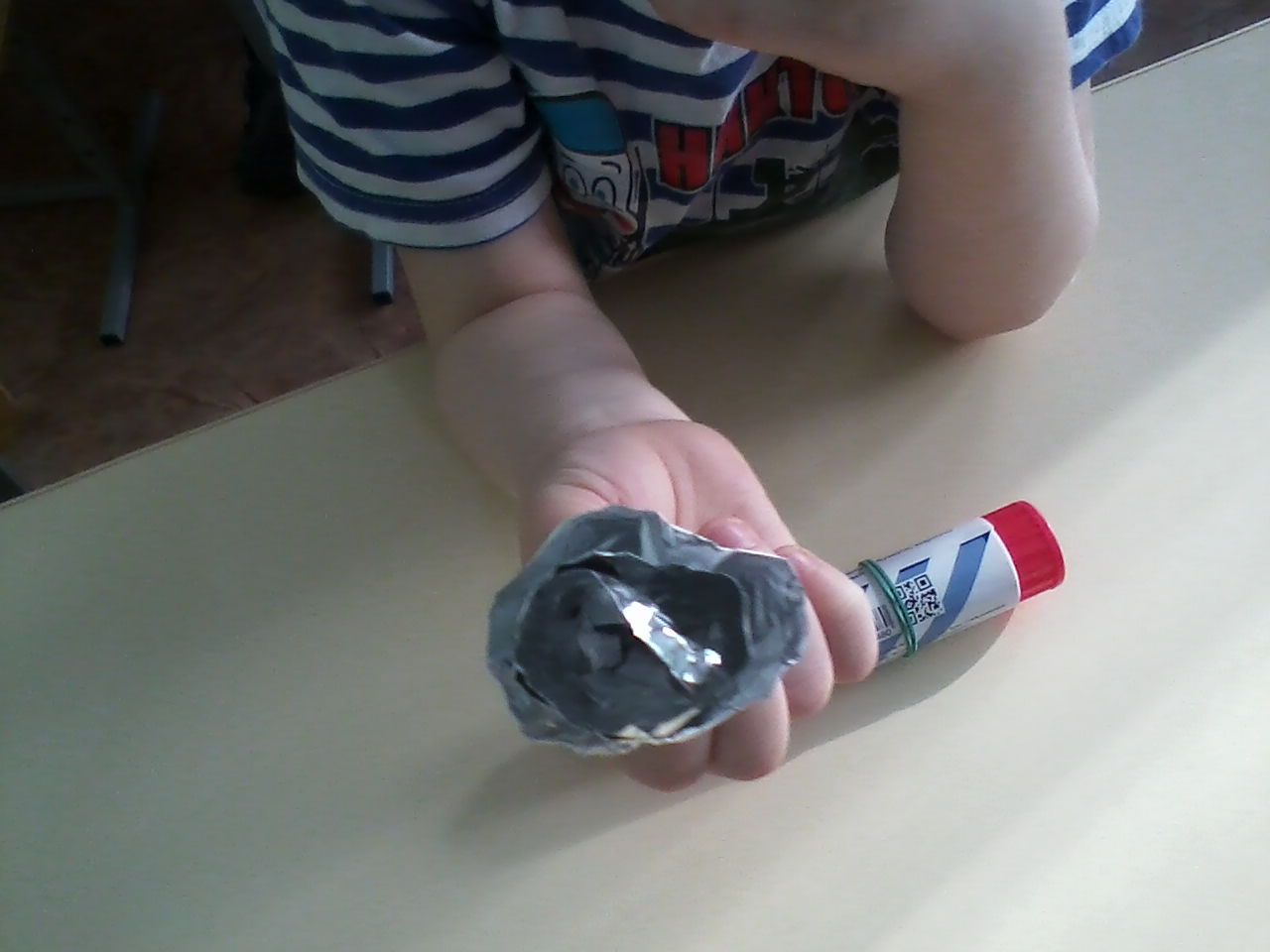 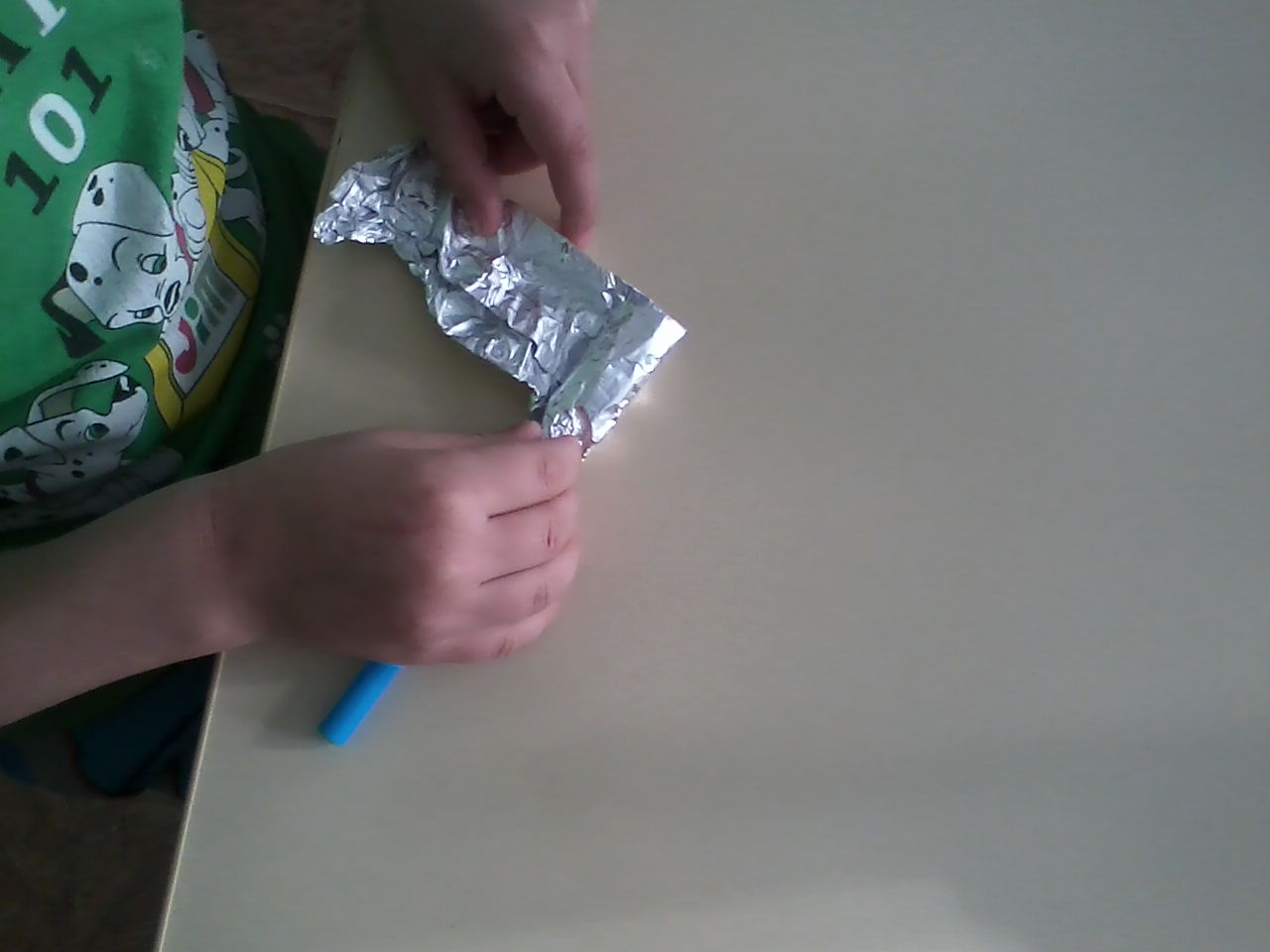 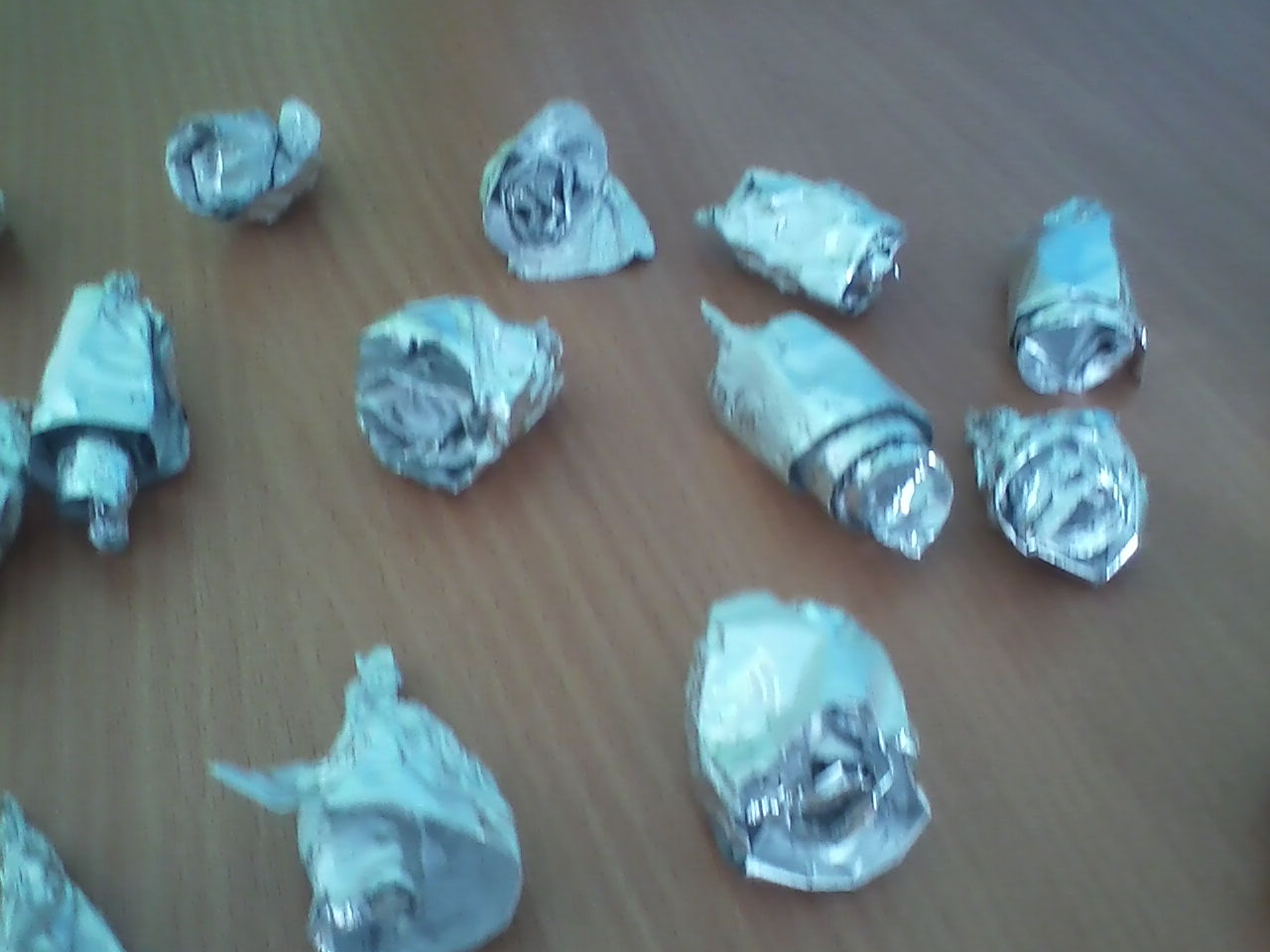 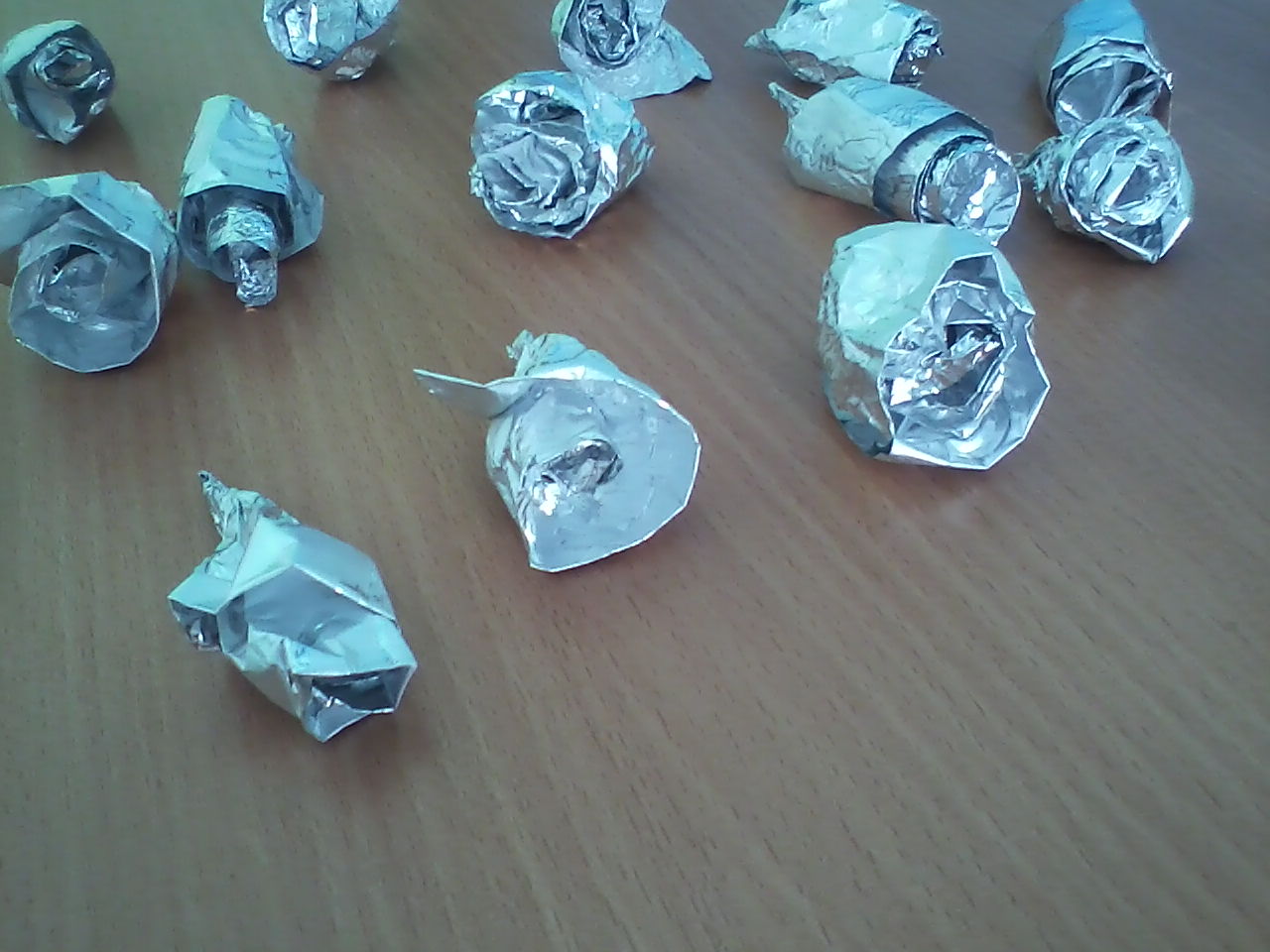 Симбирцит — камень поистине уникальный, его исключительность заключается в том, что найти его можно только в Ульяновской области. Кстати, по этой причине этот минерал и получил свое название. Прежнее имя Ульяновска — Симбирск.
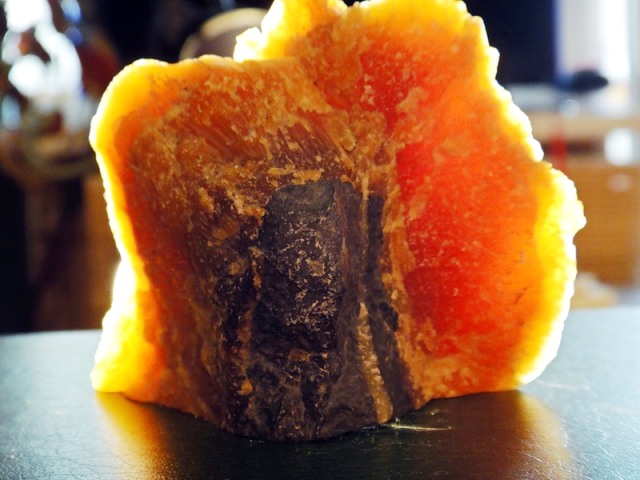 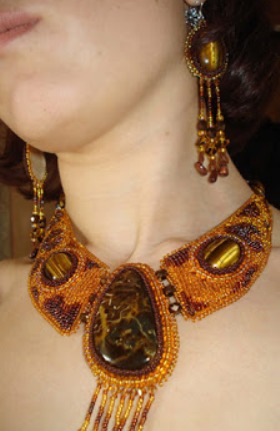 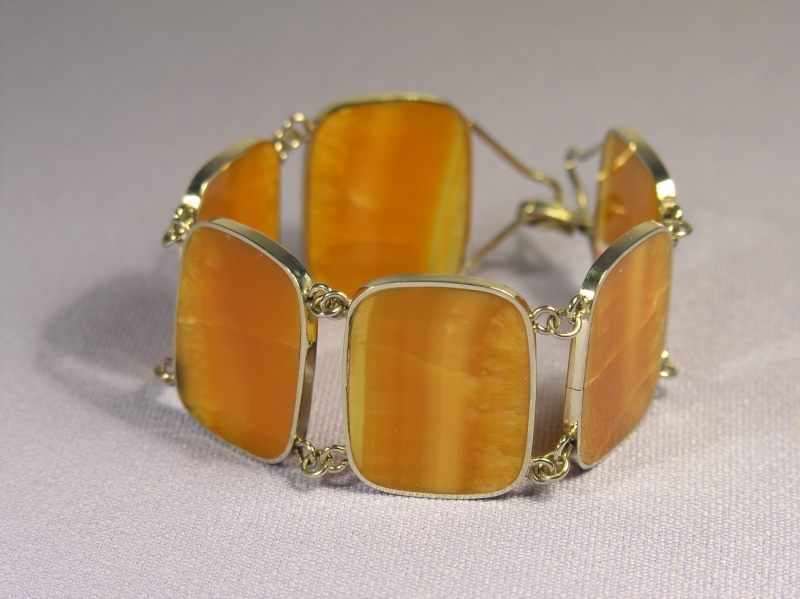 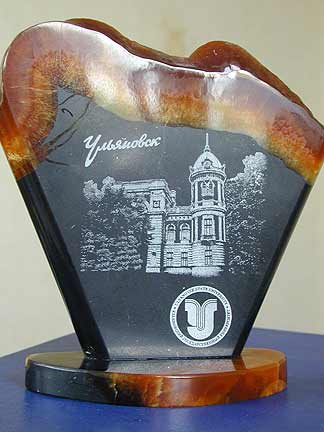 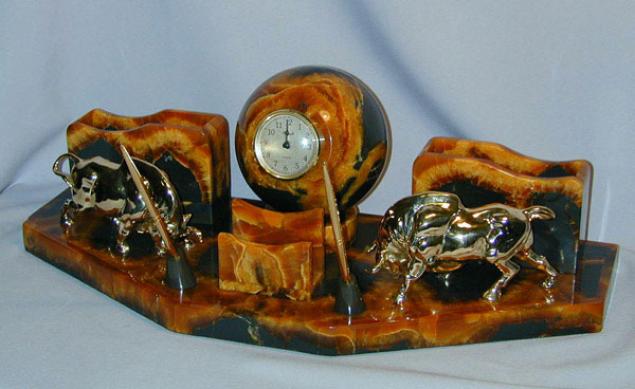 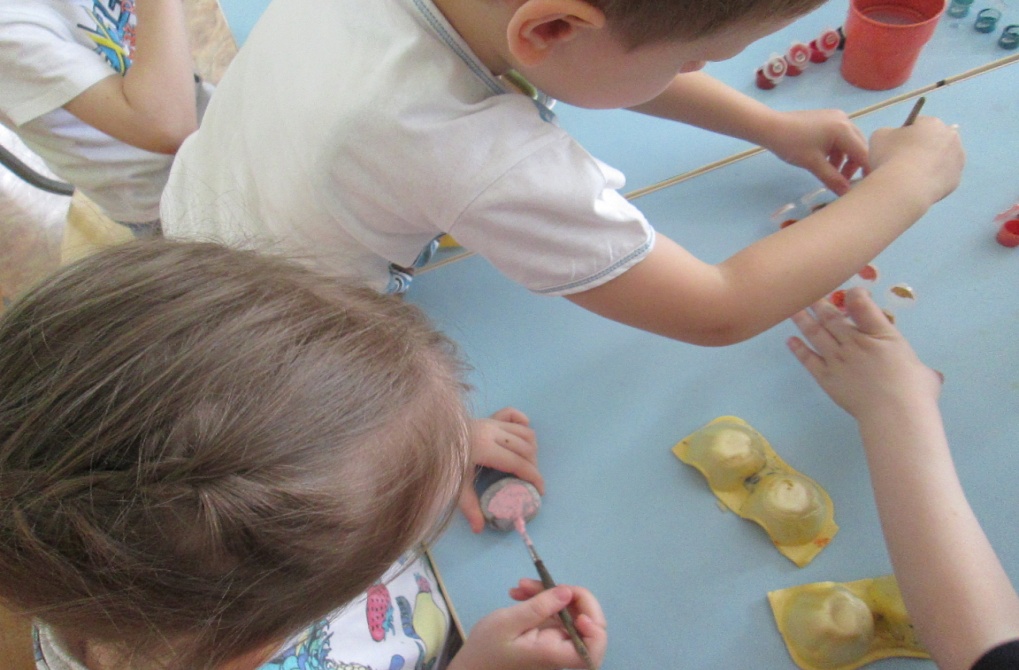 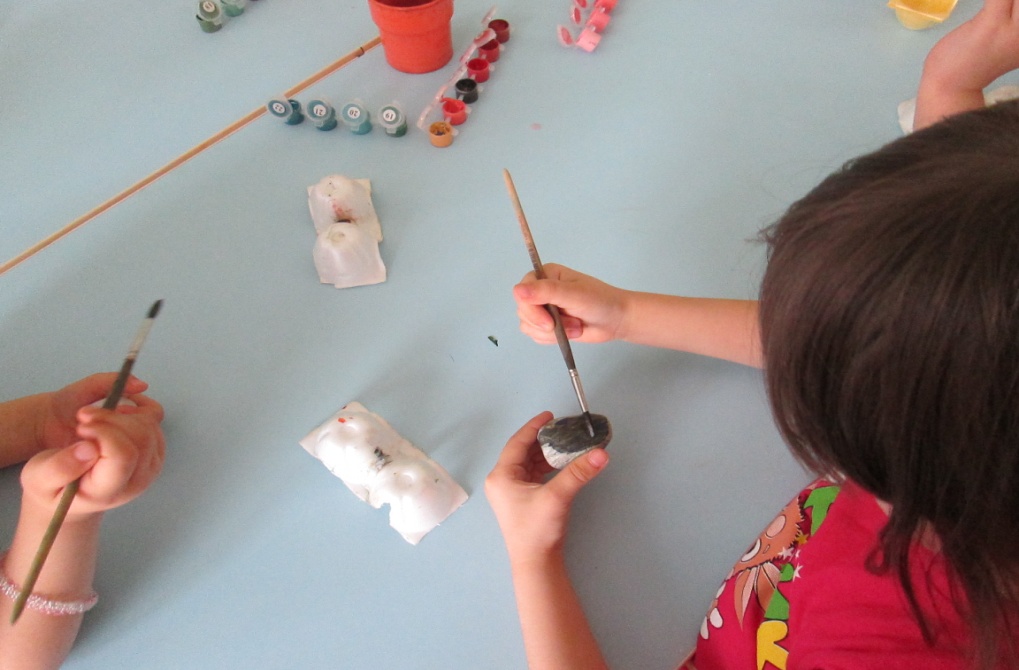 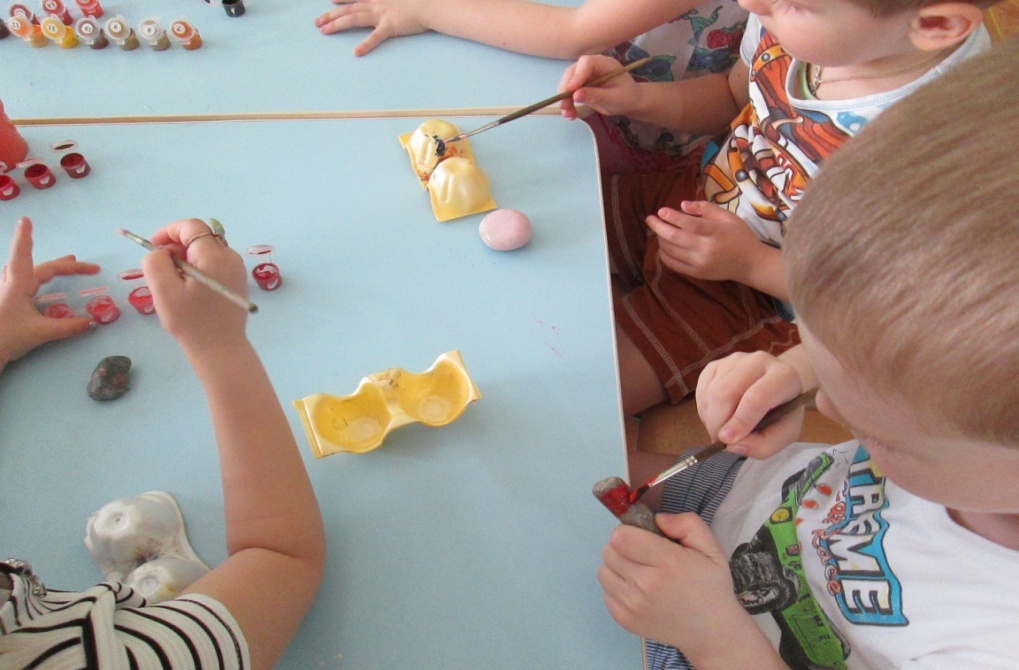 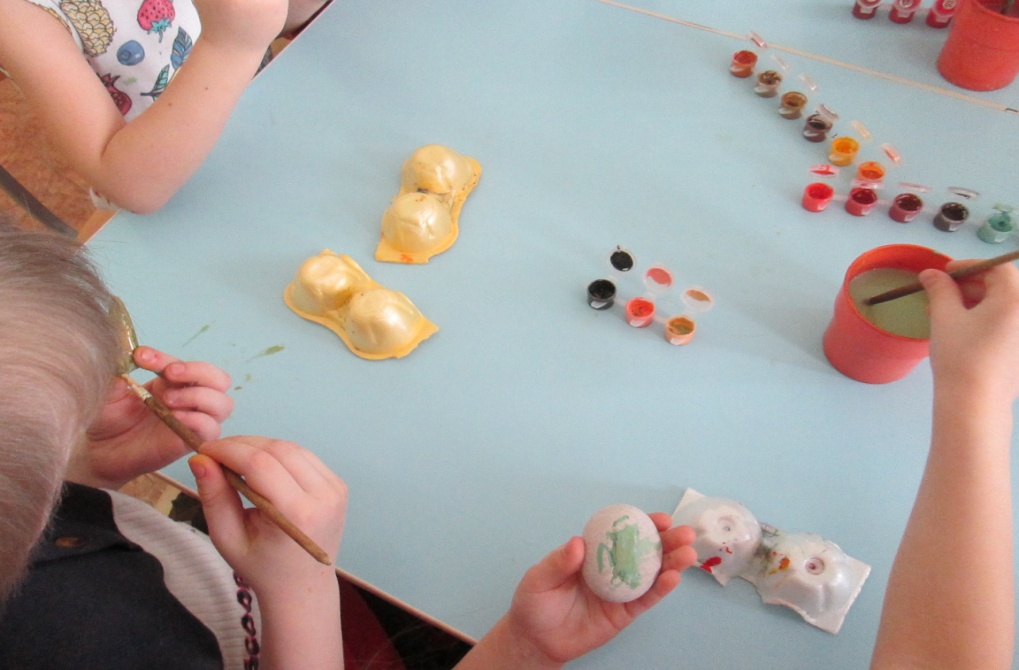 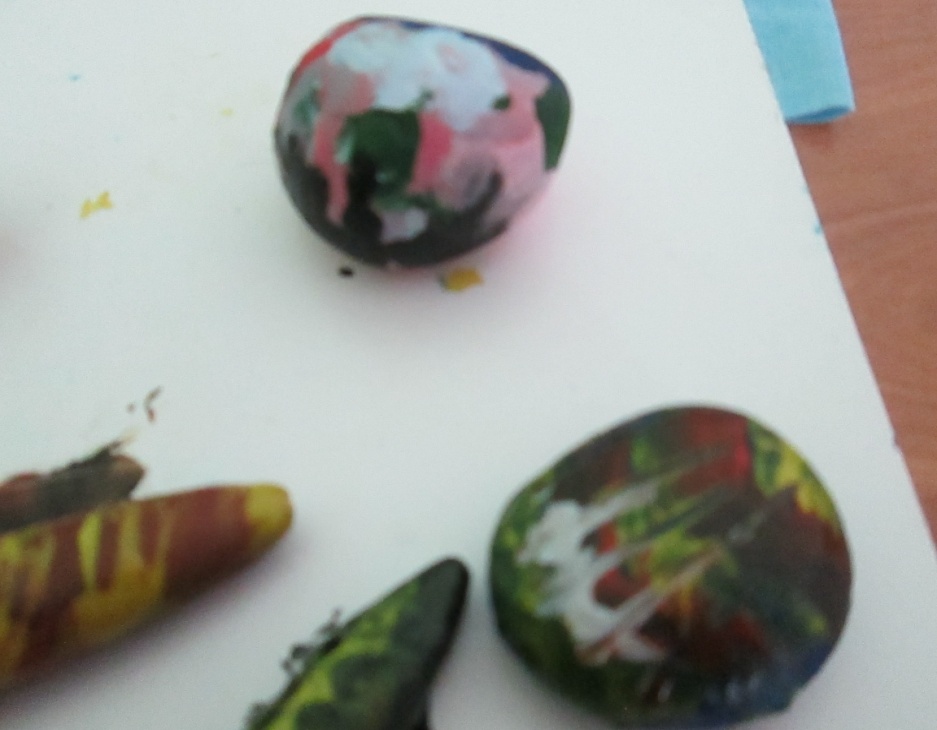 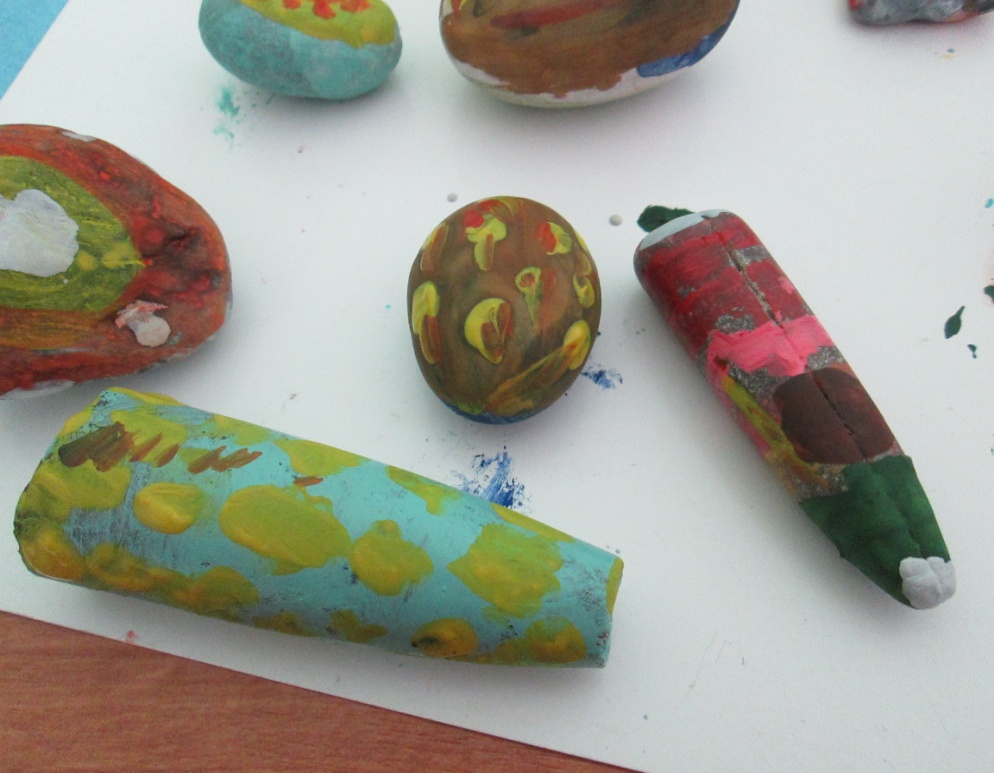 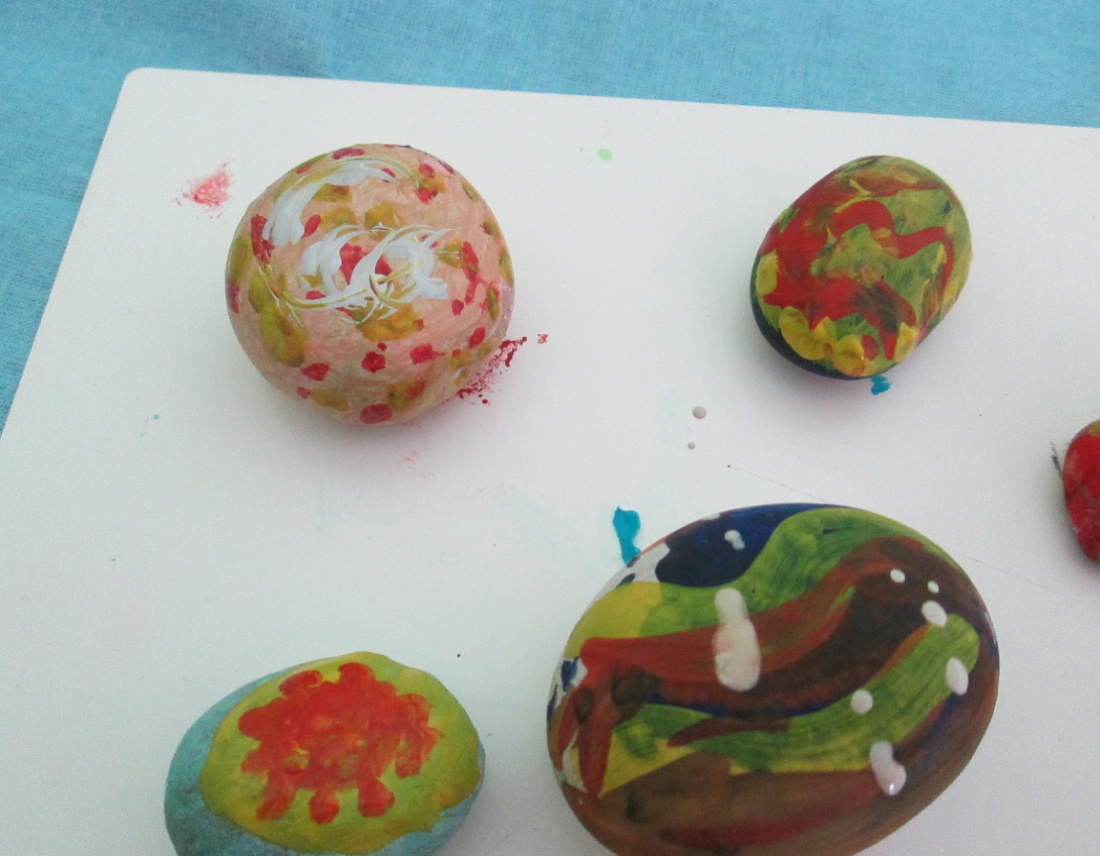 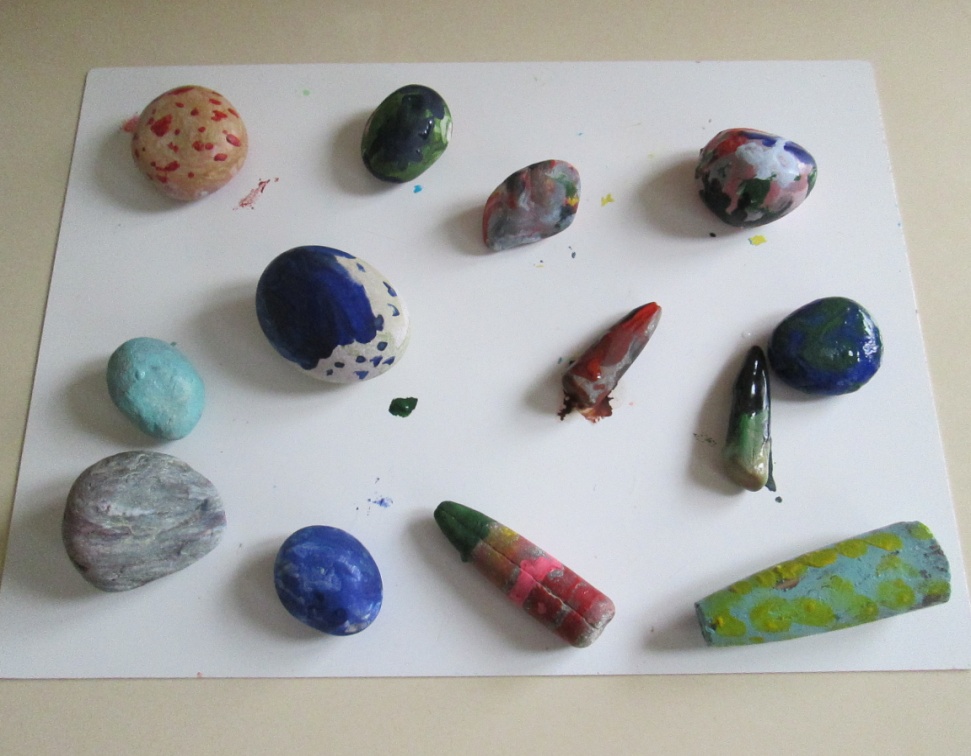 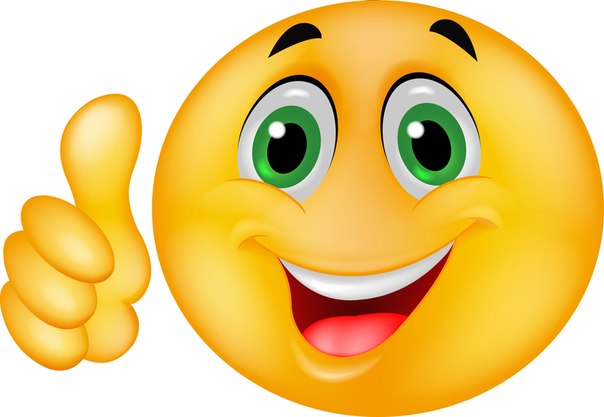 Спасибо за внимание